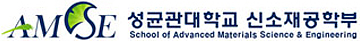 Study of Transition Metal (Ni, Co) and Carbon-Based  Hybrid Materials for Electrochemical Energy Storage
A Dissertation defense
by
Sintayehu Nibret
June 08, 2018
Supervisor: Prof. Yoon Dae Ho
Contents
Overview
Lamellar structured Co-Ni(OH)2/reduced Graphene Oxide hybrids           (Co-Ni(OH)2/rGO)
Nickel Cobalt Sulfides/Holey Defect Graphene Hydrogel hybrids               (NiCo2S4@HGH)
Millerite Core–Nitrogen-Doped Carbon Hollow Shell hybrid Structures    (NiS-NC HS) 
Conclusions
Publications
2
Overview
3
General survey
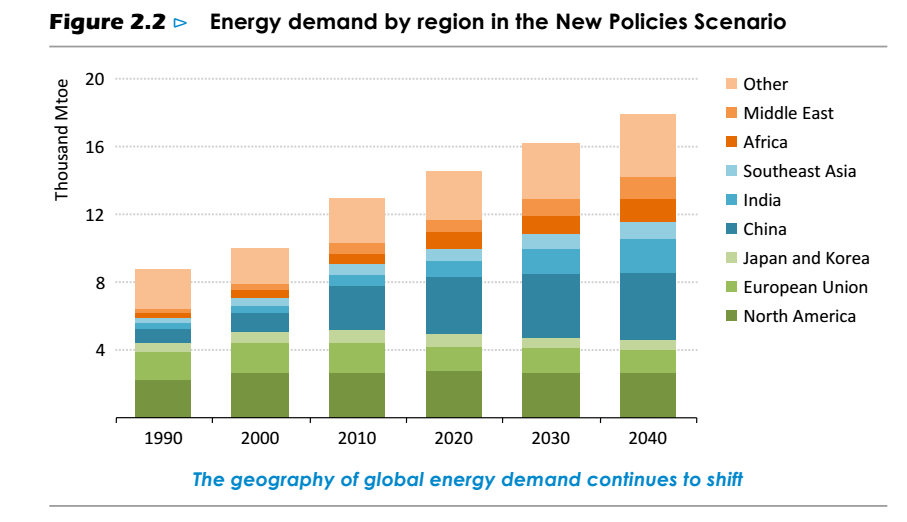 Rapid growth in energy consumption in the world
Energy scarcity is a primary issue nowadays
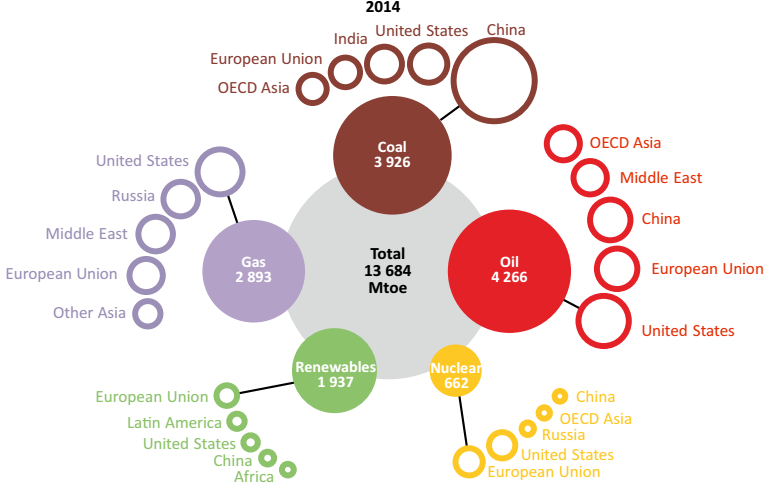 Mtoe - Million tonnes of oil equivalent
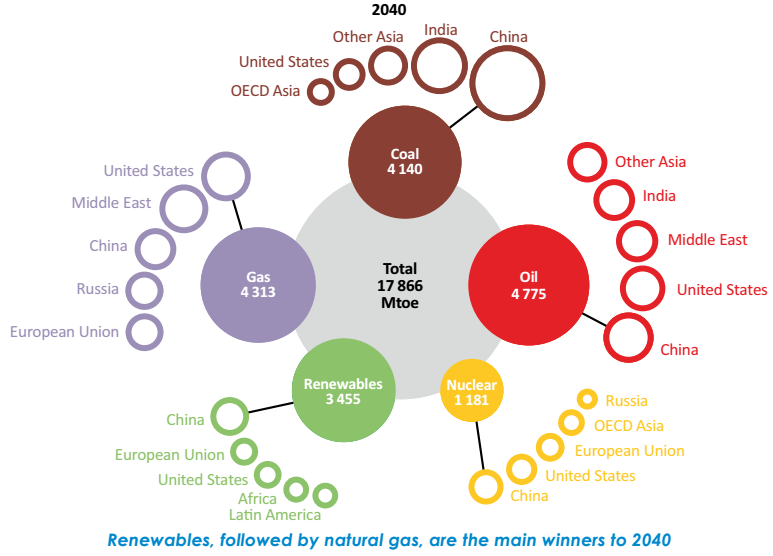 Source: World Energy Outlook 2016
Renewable energies
4
Intermittency of Renewables ??
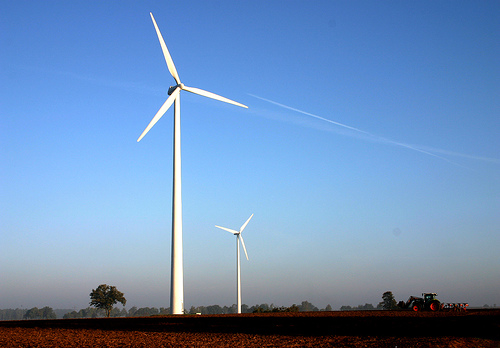 Wind and solar 
add variability and uncertainty to the generation supply
 increase the need for grid flexibility.
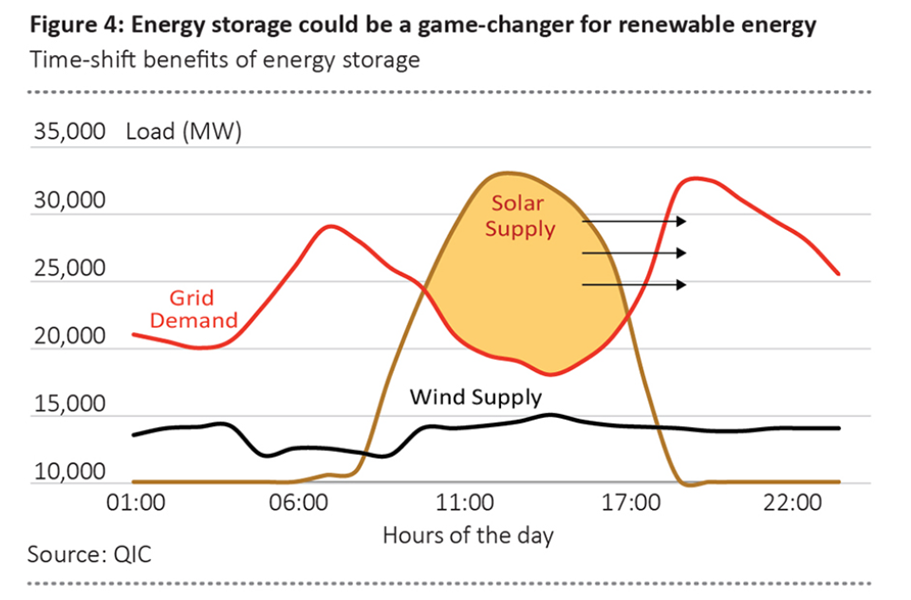 5
Sustainable Energy Futures
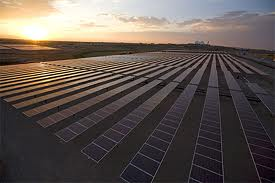 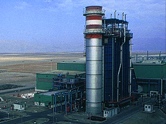 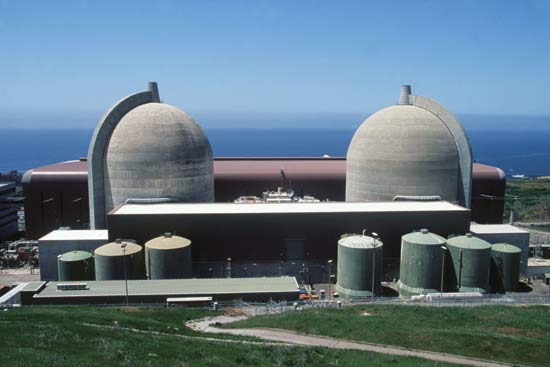 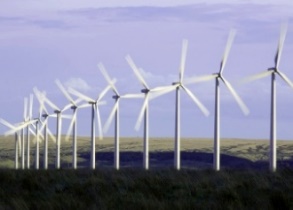 GENERATION:
Nuclear
Wind
Natural Gas
Solar
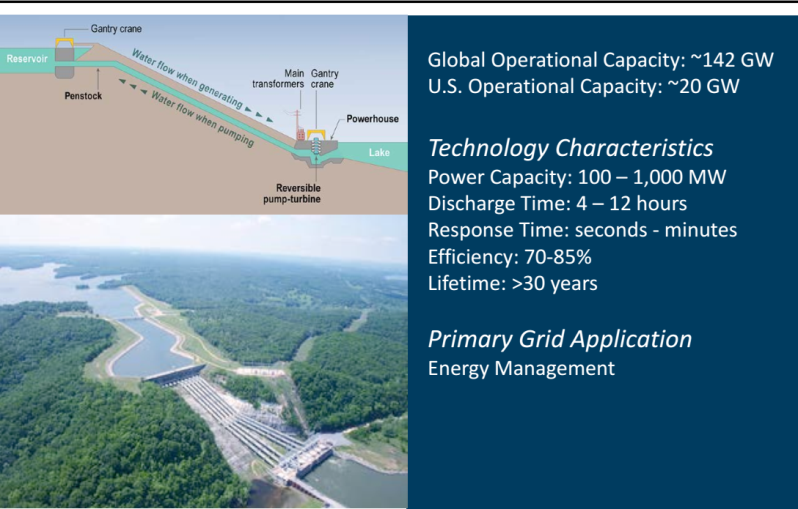 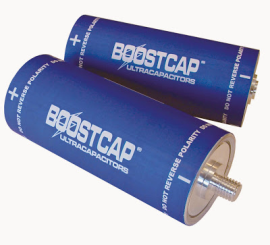 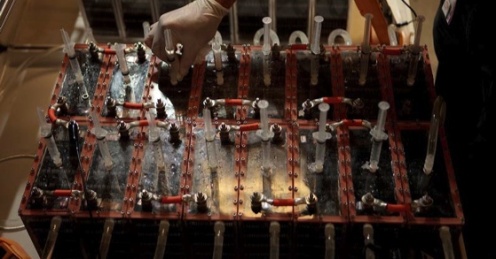 ENERGY STORAGE:
Pumped Hydro
Battery
Ultracapacitor
ELECTRIC GRID:
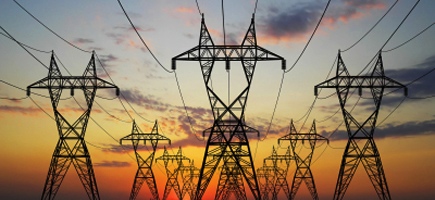 Power Lines
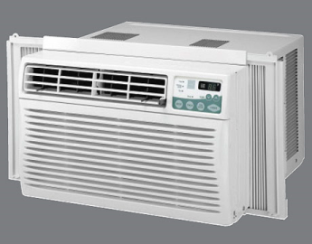 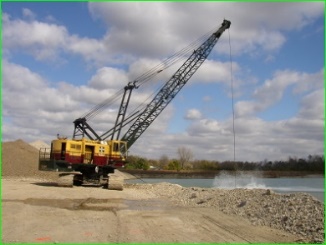 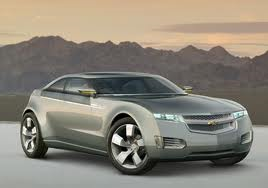 APPLICATION:
Industry
Appliances
Electric Car
6
Electrochemical capacitors/Ultracapacitors/Supercapacitors
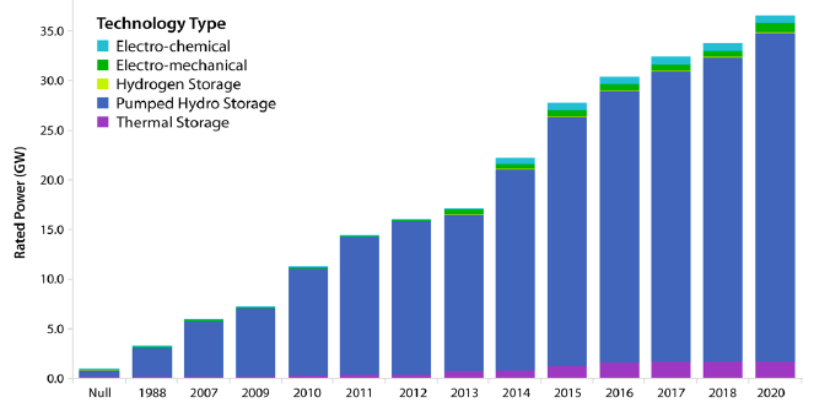 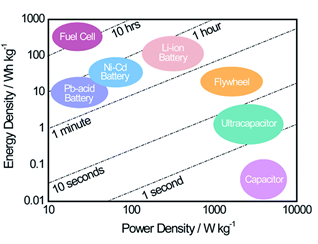 Source: National Renewable Energy Laboratory
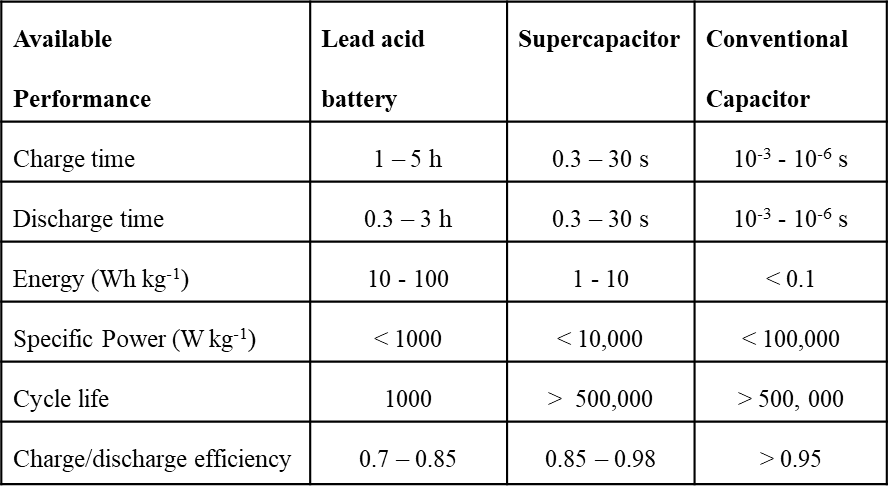 under study to mitigate short-term fluctuations as well as  compensate supply and demand. 
high power density, long lifespan, and safety in use 
 bridges the gap between conventional capacitors and                 rechargeable batteries
7
Supercapacitors
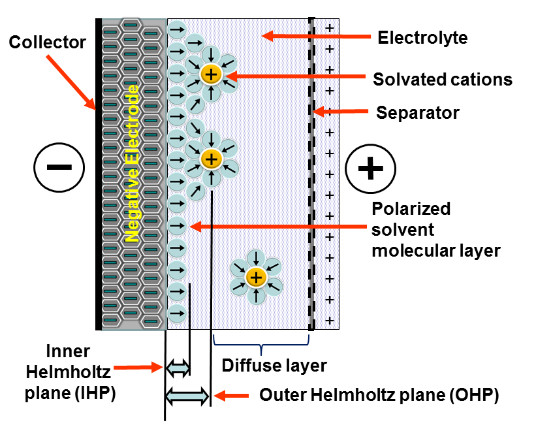 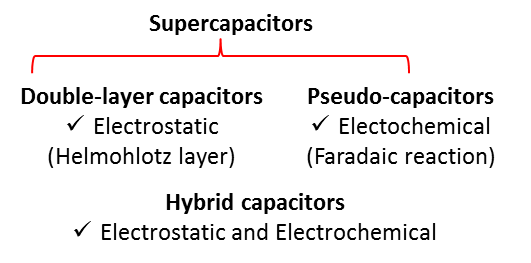 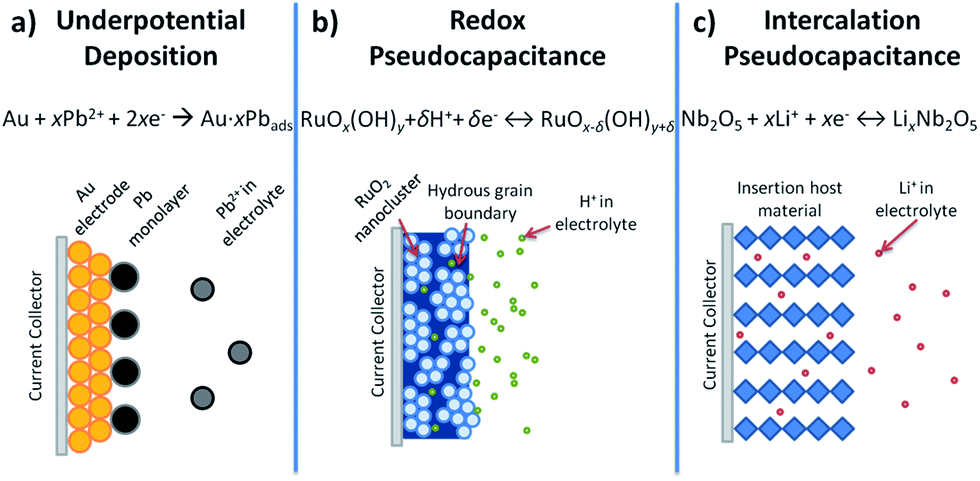 Capacitor discharged
Capacitor charged
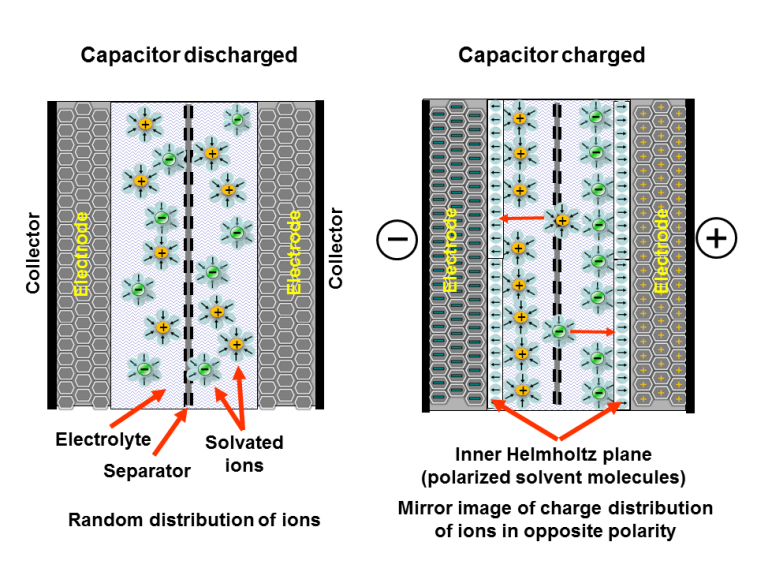 8
Supercapacitive materials
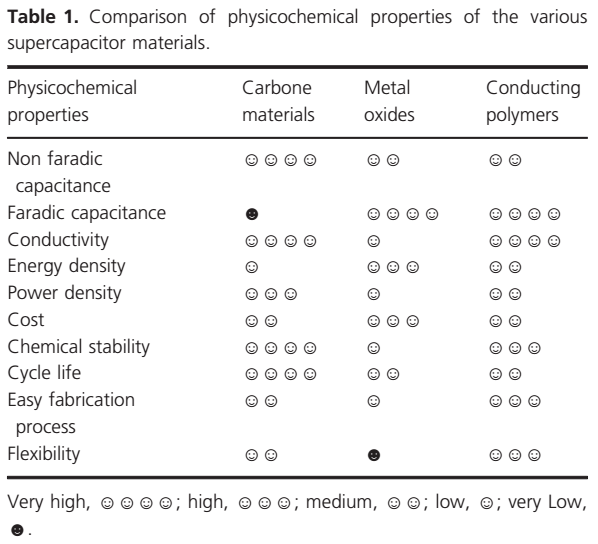 Energy Science and Engineering 2015; 3(1): 2–26
9
Issues and Challenges
High energy density, high power density, and durability
Transition metals: low power density but higher energy density
Carbonaceous materials: low energy density but higher power density
Cost of electrode materials (RuO2 expensive)
Aggregation of active materials during synthesis and cycling                    ( e.g. graphene, transition metal-based materials)
Rational design of electrode materials
10
2. Lamellar structured Co-Ni(OH)2/reduced Graphene Oxide hybrids (Co-Ni(OH)2/rGO)
11
Lamellar Co-Ni(OH)2/rGO (motivation)
Nickel hydroxide, Ni(OH)2
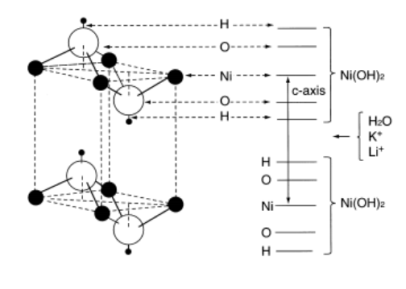 Widely used for batteries and potential material for SCs.
 low cost, well-defined redox behavior, and high theoretical capacitance (~ 2100 F/g)
 But,  low electrical conductivity (~ 10 - 5 to 10 - 9 s cm -1)
 Substitution with cobalt, composites with graphene or CNT can improve its conductivity
Ni(OH)2 grown on lightly oxidized graphene sheets was able to deliver          a specific capacitance (Cs) of 1335 F g -1 
 Solvothermal 
 low mass loading (~ 1.5 mg cm-2; commercially ~ 10 mg cm-2))
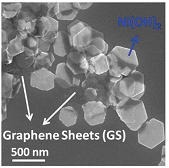 J. AM. CHEM. SOC. 9 VOL. 132, NO. 21, 2010
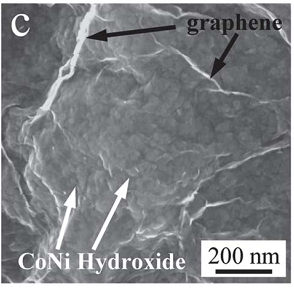 Co-Ni(OH)2/Graphene/CNT composite delivered ~ 2360 F g -1 & ~ 1000 F g -1  without CNT
 Poorly crystalline samples, which may decrease discharging capability
Energy Environ. Sci., 2013, 6, 3314–3321
12
Lamellar Co-Ni(OH)2/rGO (Approach)
▼ Co precipitation and Hydrothermal synthesis
 Unique morphology: supports ion transfer and facilitates electron conduction 
 Improve crystallinity: electrical conductivity
 Ease of synthesis: hydrothermal than solvothermal
 Mass loading: relatively higher
 Hybrid structure
 Lamellar structured Co-Ni(OH)2 /reduced graphene oxide composite
13
Lamellar Co-Ni(OH)2/rGO (Experimental procedures)
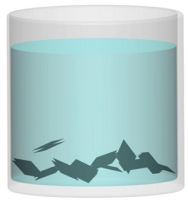 a
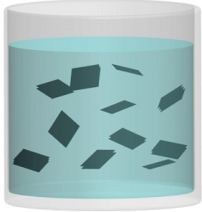 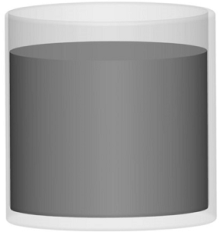 Graphene 
oxide 
dispersion
Graphite 
   Oxide
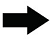 N2H4.H2O
(1 µl / 1 mg GO)
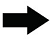 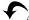 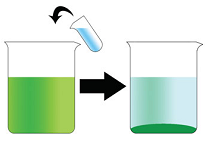 NH4OH ~ pH = 9
3 hr 
Sonication
Ni(NO3).6H2O
    140 mg
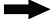 28 ml 
DI water
Precipitation

15 minutes
 stirring
Co-Ni(OH)2/rGO
3 hr, 90 °C
stirring
Co(NO3).6H2O
          140 mg
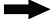 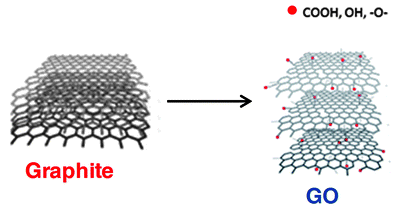 modified 
Hummer’s 
Method
Sample@room temperature
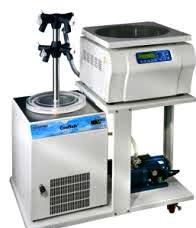 10 hr,
  90 °C
120 °C
150 °C
180 °C
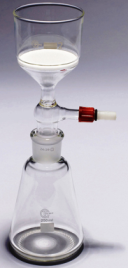 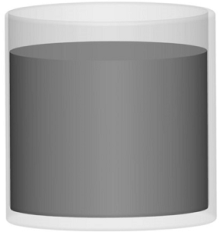 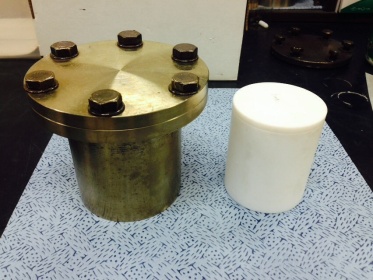 1 µm
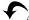 Washing
DI H2O
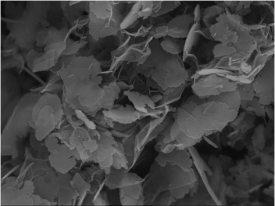 60 ml
14
Lamellar Co-Ni(OH)2/rGO (Electrode Fabrication)
< Materials>
 Carbon black : 10 %
 PVDF: 10 %,
 Samples: 80 %
< Solvent>
 Iso-propanol
Analysis
< Electrodes >
 Ag/AgCl: reference electrode (R)
 Pt wire: Counter electrode (C)
 Samples: Working electrodes (W)
Cyclic voltammetry
 Galvanostatic charge discharge
 Electrochemical  impedance spectroscopy
< Mass Loading>
 On Ni foam and pressed
120 °C, 24 hr  
 Soaking in 2M KOH, 24 hr
Potentiostat
Working electrode (W)
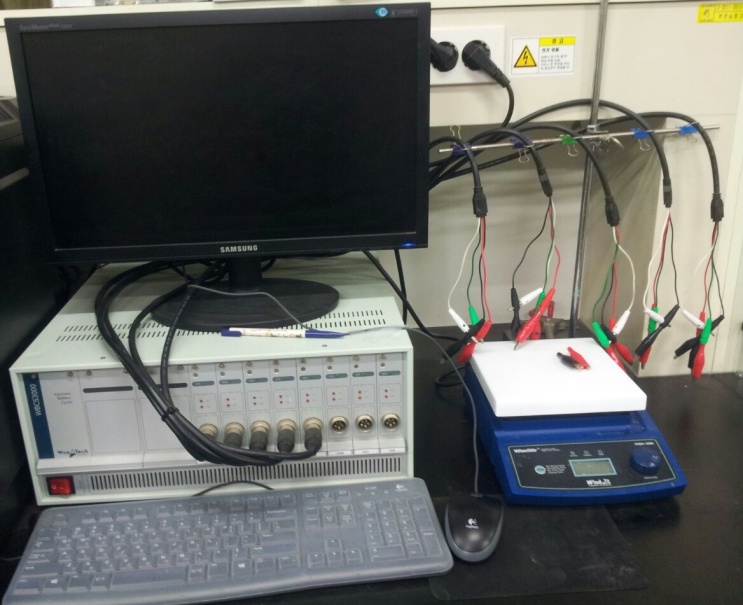 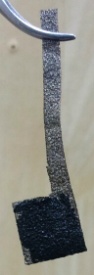 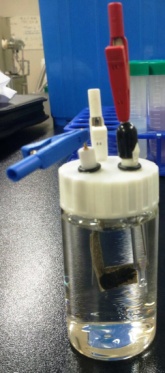 15
[Speaker Notes: To synthesize Carbon@rare earth doped Ga(OH)CO3 core-shell structures, we choose the raw materials. The controlled temperature profile was based on the TG/DTA data. So, The obtained hollow Ga2O3 nanostructures are converted GaN in NH3 at  from 800 ~ 1000 degree C. and then synthesized particles were analyzed by]
Results: Lamellar Co-Ni(OH)2/rGO
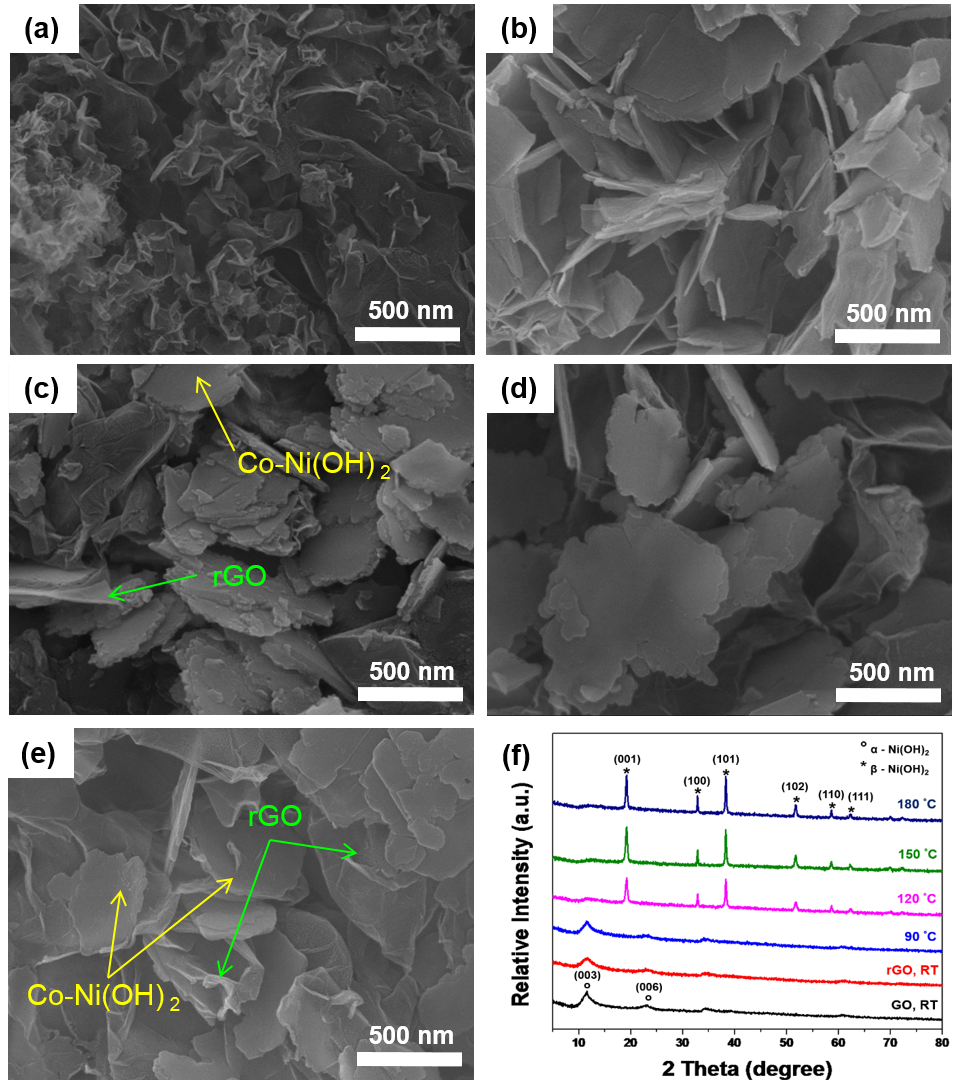 Room temp , ( b) 90 °C, (C) 120 °C (d) 150 °C, (e) 180 °C and (f) XRD patterns
Flakes  ~ 1 µm 
 rGO can be seen from wrinkles
 Plates can be taken as Co-Ni(OH)2
 Coated on top/bottom of rGO or sandwich it.
All are Planes of β-Ni(OH)2 except (003) and (006)        planes which  indicate  hydrotalcite like structure
 Phase transition α to β-Ni(OH)2 for T > 90 °C
 No diffraction peaks ~ 25 ° and 42 ° 
indicates Co-Ni(OH)2 on rGO can prevent graphene     sheets from stacking into multilayers
Hydrothermal synthesis can improve crystallinity of   the composite
β-Ni(OH)2 (JCDPS card No-14-0117)
16
GO : metal precursor is 1:10, Time = 10 h
Results: Lamellar Co-Ni(OH)2/rGO
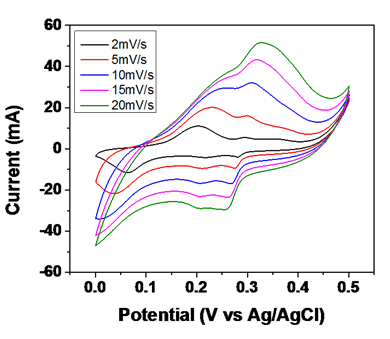 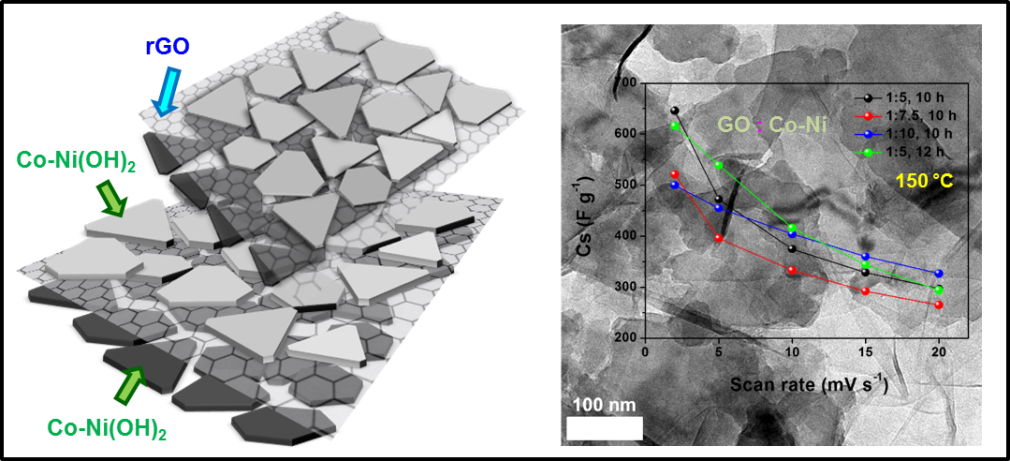 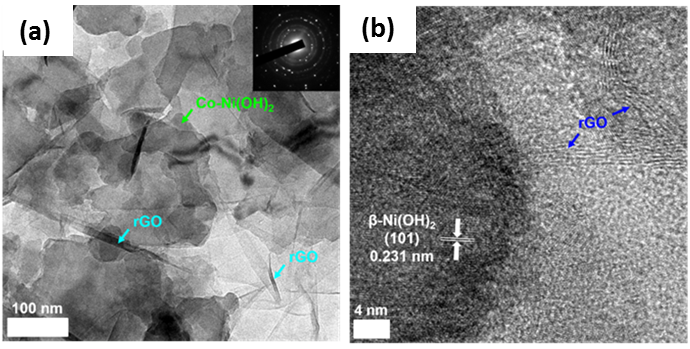 Cs retention: 
150 °C ~ 66% 
120 °C ~ 35 %
Redox peaks 
Co(OH)2 + OH− ↔ CoOOH + H2O + e−  
Ni(OH)2 + OH− ↔ NiOOH + H2O + e−
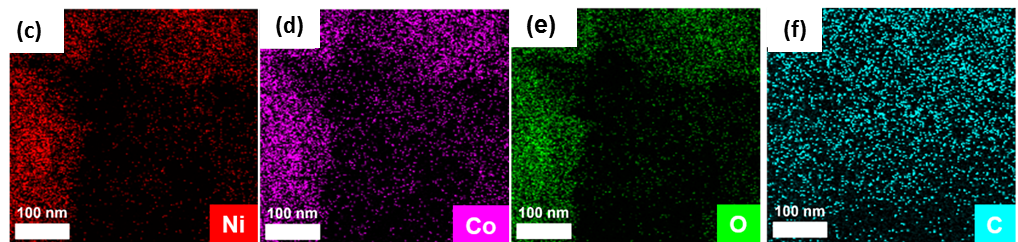 High crystallinity gives higher conductivity but loss of  surface area might occur simultaneously (e.g. Cs@180 °C).
T@150 °C & Time@10 h, different GO: metal precursor, 1:10, 1:7.5, and 1:5
17
Lamellar Co-Ni(OH)2/rGO: (a) 1:10, (b) 1:7.5, & (C)1:5
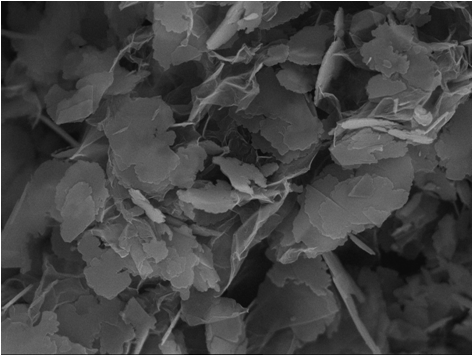 (a)
(b)
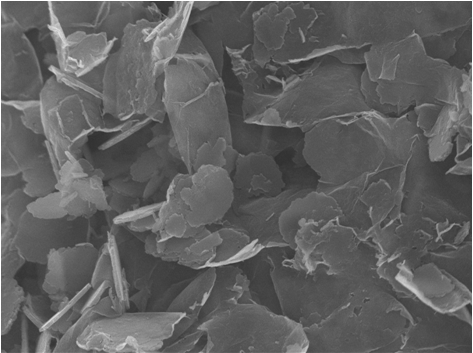 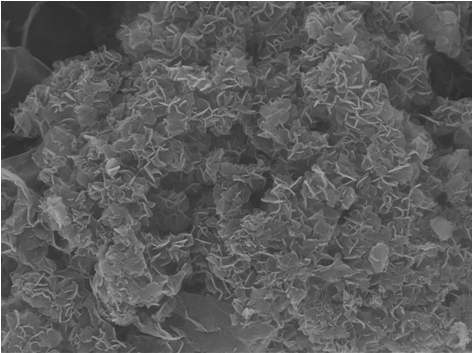 (c)
1 µm
1 µm
1 µm
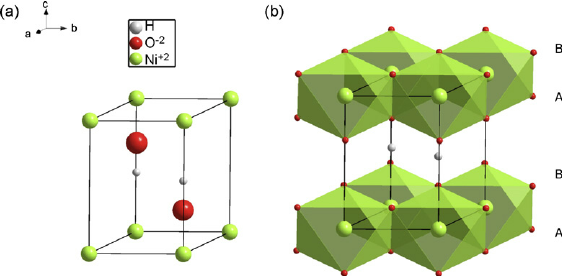 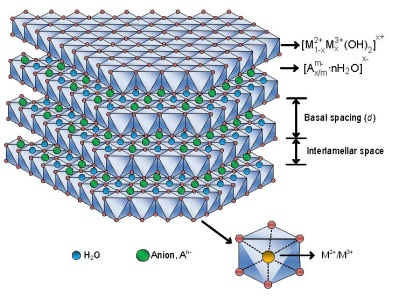 T@150 °C & Time@10 h
( For different GO: metal precursor)
At low and moderate amount of GO (a & b), plate like structures were  observed
At high amount of GO (c), metal hydroxides grew vertically on rGO
As amount of GO increases, degree of crystallinity decreases
 (a) and (b) kept similar peaks with beta form of Ni(OH)2 while       (c) has hydrotalcite  like structure
18
Lamellar Co-Ni(OH)2/rGO; GO: metal precursor ratios
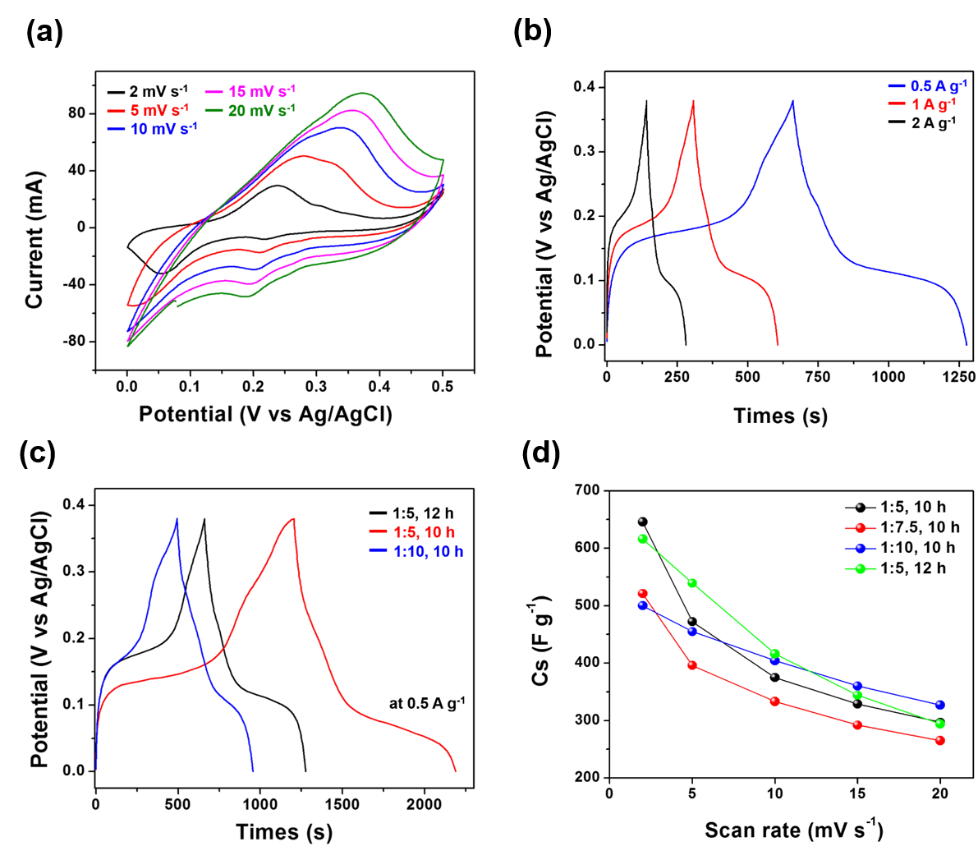 (a &b) Lamellar Co-Ni(OH)2/rGO; 150 °C, 1:5 ratio, and 12 h.
High Cs displayed by poorly crystalline Co-Ni(OH)2/rGO
 Higher Cs retention by crystalline Co-Ni(OH)2/rGO
 Trade off 
 Increase T from 10 h to 12 h
Poorly crystalline, its surface area might be higher but will have    low electrical conductivity due to tendency of forming highly porous microstructure
Lamellar Co-Ni(OH)2/rGO; 150 °C, 1:5 ratio, and 12 h
19
Lamellar Co-Ni(OH)2/rGO; 150 °C, 1:5, & 12 h
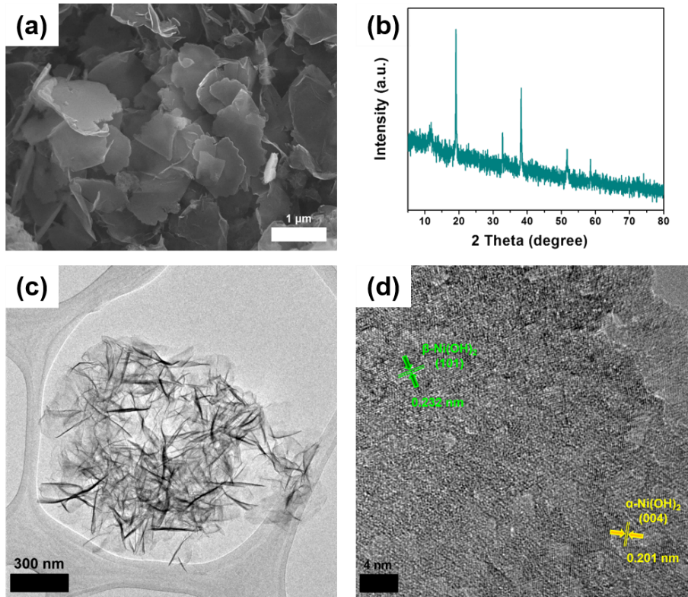 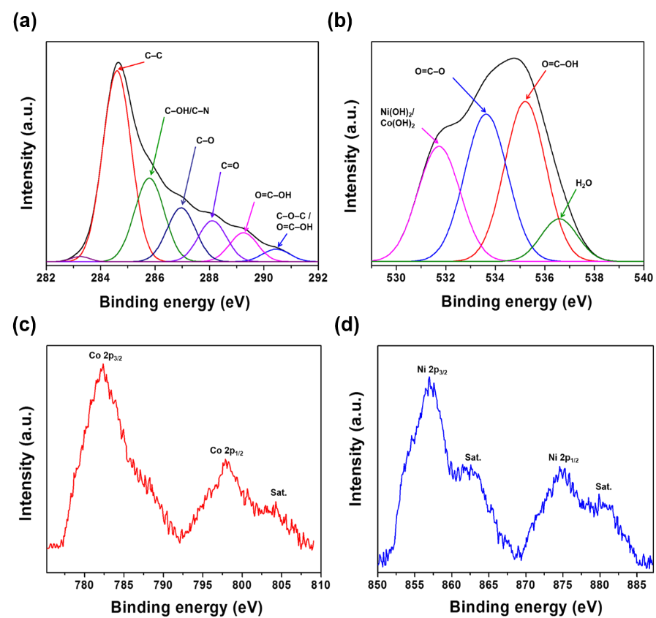 Co: 782.36 & 797.8 eV
Ni: 856.96 & 874.56 eV
Spin energy separation ~ 17.6 eV
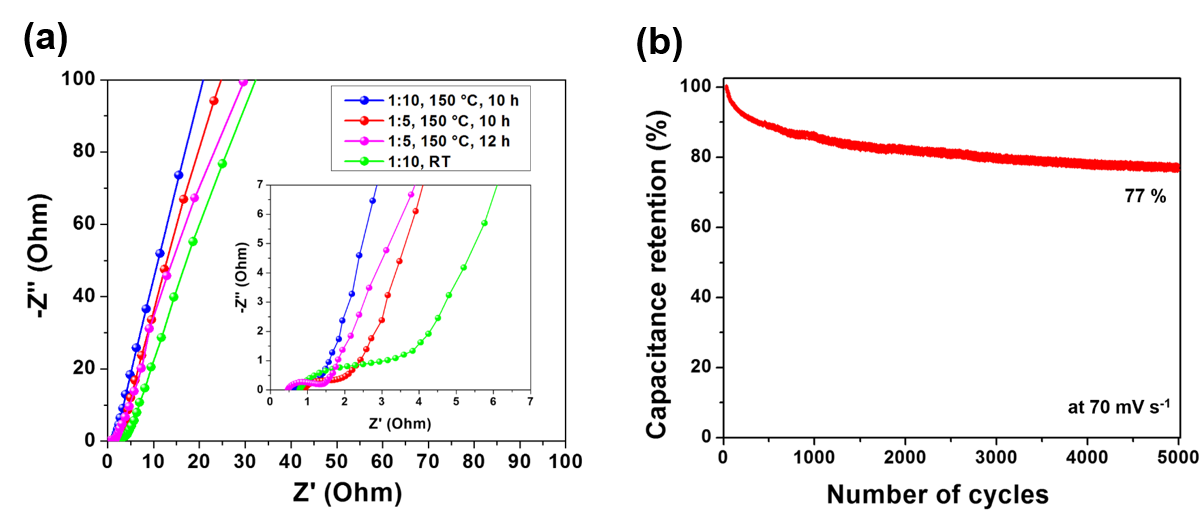 Rct values:
150 °C, 1:10, & 10 h = 0.608 Ω
150 °C, 1:5, & 12 h = 0.885 Ω
150 °C, 1:5, & 10 h = 1.044 Ω
RT = 2.51 Ω
XPS spectra (a) C 1s, (b) O 1s, (c) Co 2p, and (d) Ni 2p
(a) EIS and (b) Stability analysis
20
Results: Lamellar Co-Ni(OH)2/rGO
A small mass loading change can reduce the Cs significantly. 
There was a 226 F/g decrease in Cs for the same sample [40]
21
Summary
Unique lamellar structured Co-Ni(OH)2/rGO were synthesized 
 Crystallinity of the samples increases with hydrothermal synthesis temperature
 Crystalline samples show higher Cs values than poorly crystalline samples
 Crystalline samples have good capacitance retention due to their enhanced     conductivity
 Highest Cs ~ 811 F/g @0.5 A g-1 (@150 °C, 1:5 ratio for 12 h)
22
3. Nickel Cobalt Sulfides/Holey Defect Graphene Hydrogel
Hybrids (NiCo2S4@HGH)
23
Background: Graphene
Graphene has ultrahigh theoretical specific surface area ~ 2,630 m2 g -1 
But tends to agglomerate and restack to form graphite
– stacking and van der Waals interactions
Suppresses its high surface area and reduces kinetic ion transport
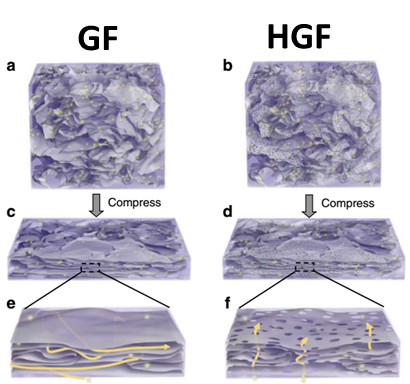 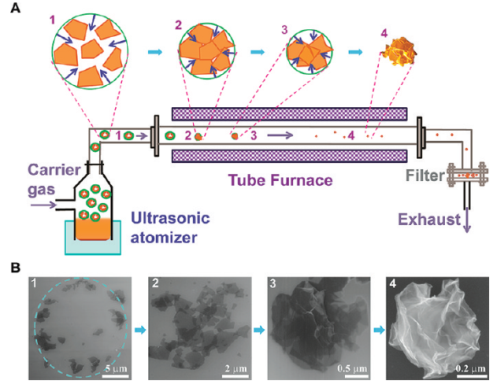 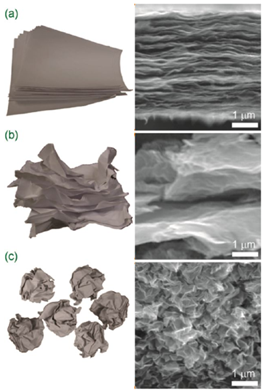 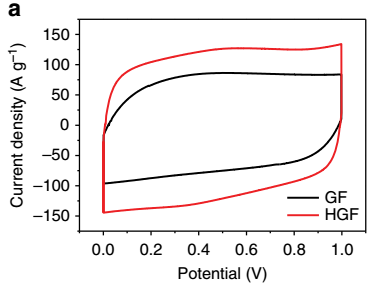 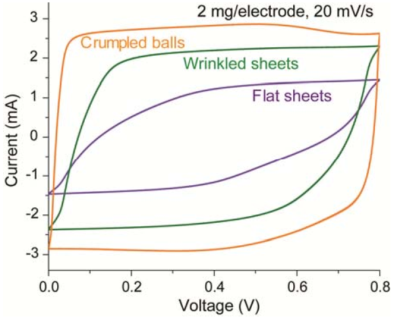 Y. Xu, Z. Lin, X. Zhong, X. Huang, N.O. Weiss, Y. Huang, X. Duan, Nat. Commun. , 2014, 5, 4554
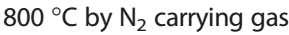 GF film 
Ions need to travel much longer distance to find the      broken edge of graphene sheet to cross each layer
HGF film 
Nanopores act as ion transport shortcuts between          neighboring layers of graphene
Greatly speed up the ion transport across the entire HGF film
J. Luo, H.D. Jang, J. Huang, ACS Nano, 2013, 7, 1464-1471
Aggregation-resistant properties of the crumpled particles allow:
High accessible surface area and thus high Cs
Free space inside and between the crumpled         particles can facilitate charge transport
24
Background: Metal sulfides
Pseudocapacitors 
Specific capacitance ~ 10 -100 x EDLC
Mechanical degradation and low conductivity
Pseudocapacitive electrodes are prepared by mixing the active material with                     binders and conducting agents; creating dead surface
Metal sulfides
Good electrochemical activity and electrical conductivity                                                          than metal oxides/hydroxides
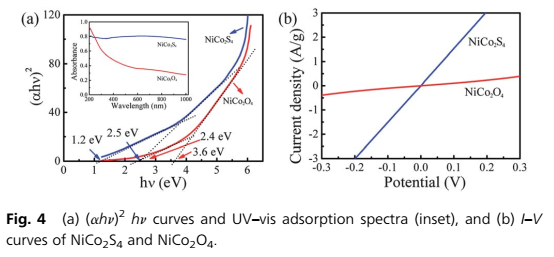 Approach:
Synthesize hybrid electrode material 
less agglomerated
mechanically stable 
Free of binder and conducting agents
Better conductivity
Improved electrochemical performance
Nanoscale, 2013, 5, 8879
Ni-Co Sulfide Embedded in Free-Standing Holey Defect Graphene Hydrogel (HGH)
25
Schematic illustration: NiCo2S4@HGH
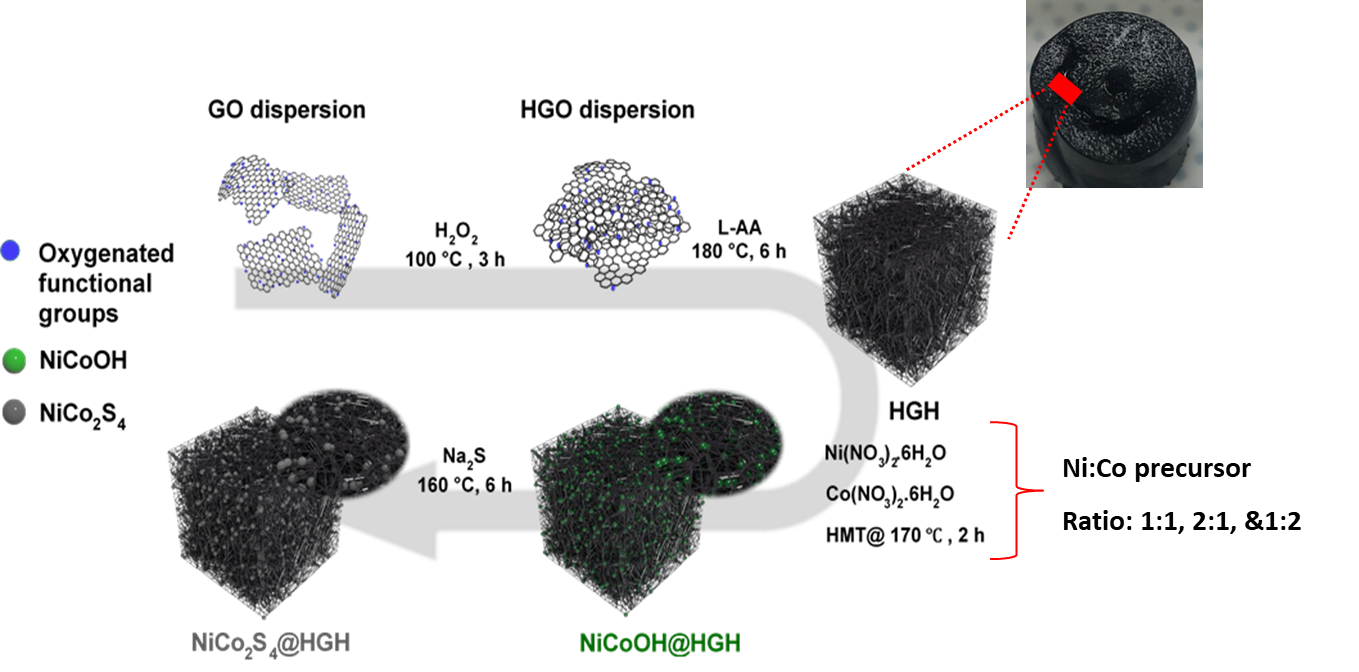 26
Results: SEM, XRD, and Raman
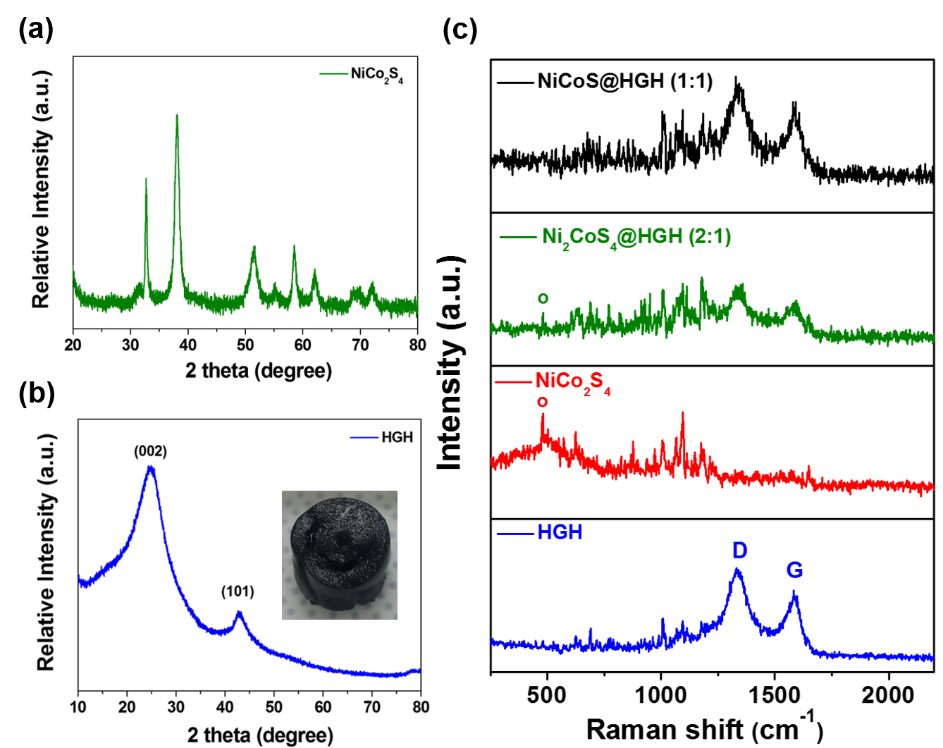 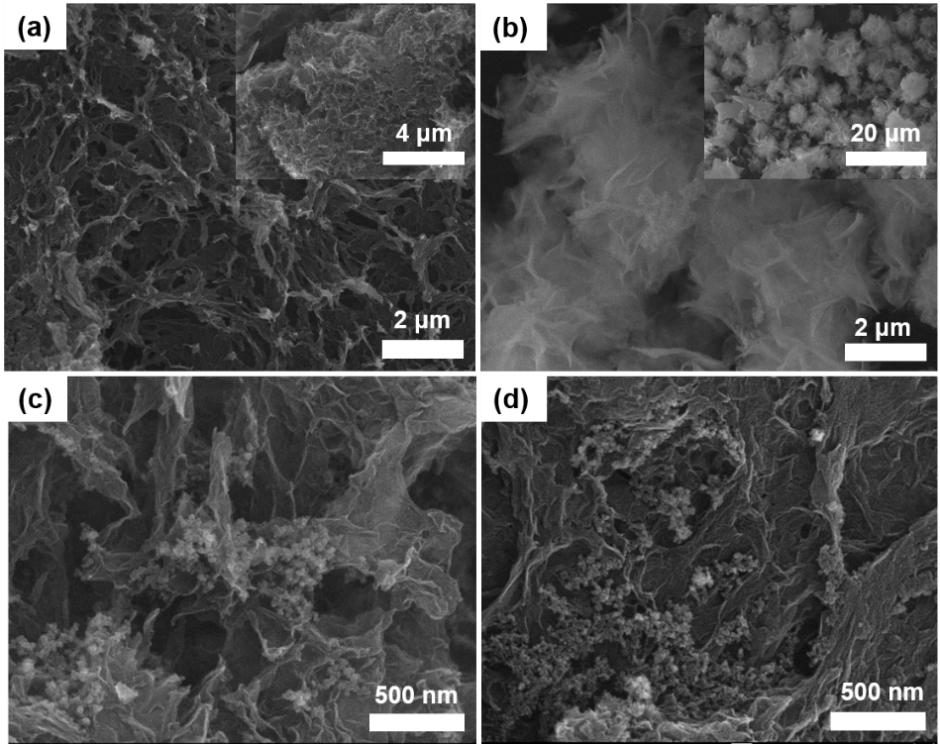 (a) HGH, (b) NiCo2S4, (c) Ni2CoS4@HGH (2:1 ratio), & (d) NiCoS@HGH (1:1 ratio)
24.7° and 43° correspond to (002) and (101) planes of HGH
31.3°, 38.1°, 50.2°, 55.2°, 58.5° & 62.1°correspond to (311), (400), (511), (440), (531) and (620) planes of cubic-type NiCo2S4                 (JCPDS 20-0782)
1340 cm-1 and 1590 cm-1 are ascribed to the D and G bands of HGH
478 cm-1 can be assigned to a typical Raman vibration mode of      NiCo2S4
Porous networks are observed in all the hybrids and HGH 
Nickel cobalt sulfide nanoparticles were obtained in the hybrid structure
larger particles sizes for bare NiCo2S4
27
NiCo2S4@HGH
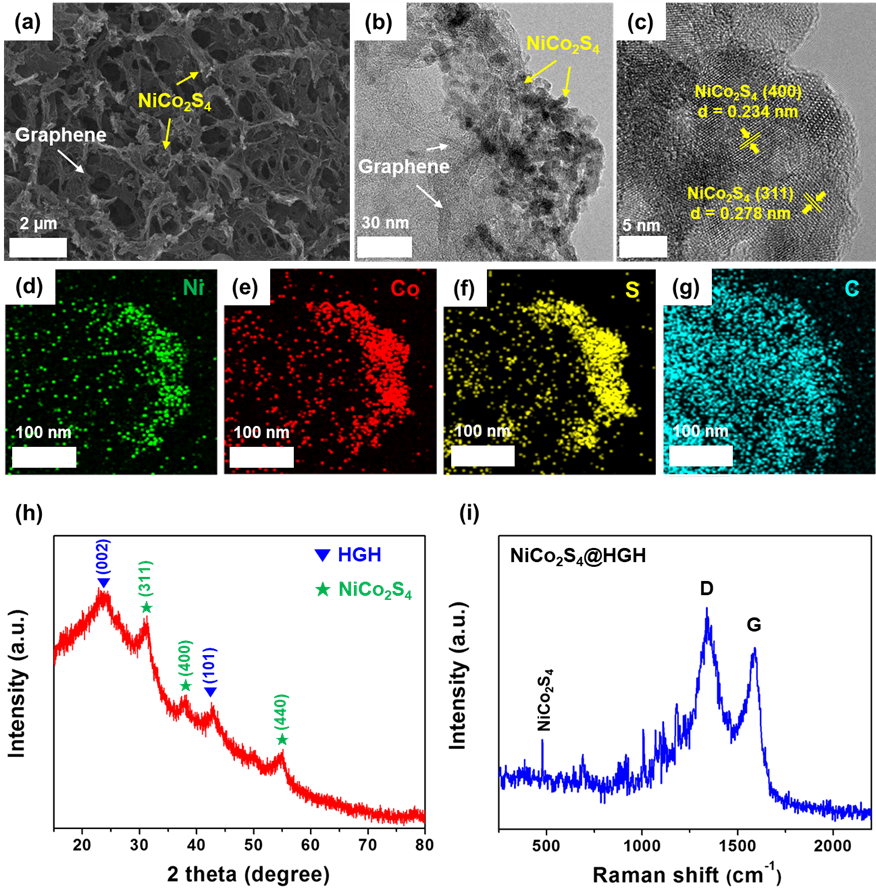 Entrapped NiCo2S4 nanoparticles in the HGH 
HRTEM result matches well with XRD 
Even distribution of the elements Ni, Co, & S in HGH
HGH is responsible for the formation of NiCo2S4 nanoparticles

Two diffraction peaks from the HGH in the NiCo2S4@HGH are weaker than those from pristine HGH  because of the                 incorporation of  the NiCo2S4
Successful preparation of NiCo2S4@HGH
28
NiCo2S4@HGH
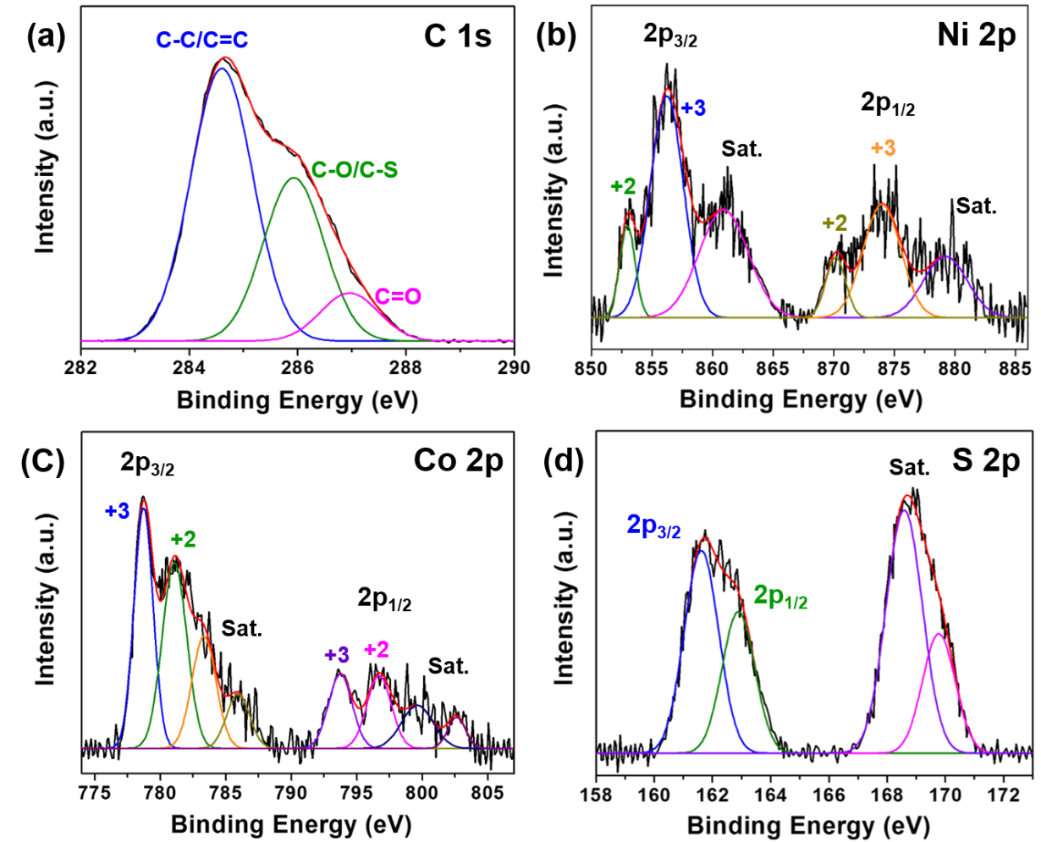 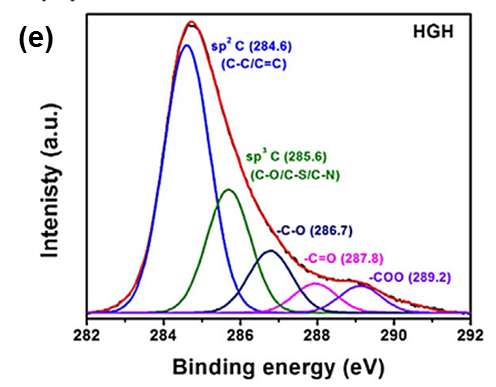 Aromatic linked carbon (C-C/C=C) at 284.6 eV (C-O) at 285.9 eV, and (C=O) at 286.7 eV
(-C=O- at 287.8 eV and –COO at 289.2 eV) disappeared in the C 1s spectrum of the composite 
further reduction of the HGH during the Solvothermal process
Near surface of the NiCo2S4@HGH sample has a composition of Ni2+, Ni3+, Co2+, Co3+, and S2−
NiCo2S4 was successfully embedded in HGH
29
NiCo2S4@HGH: 3-electrode configuration
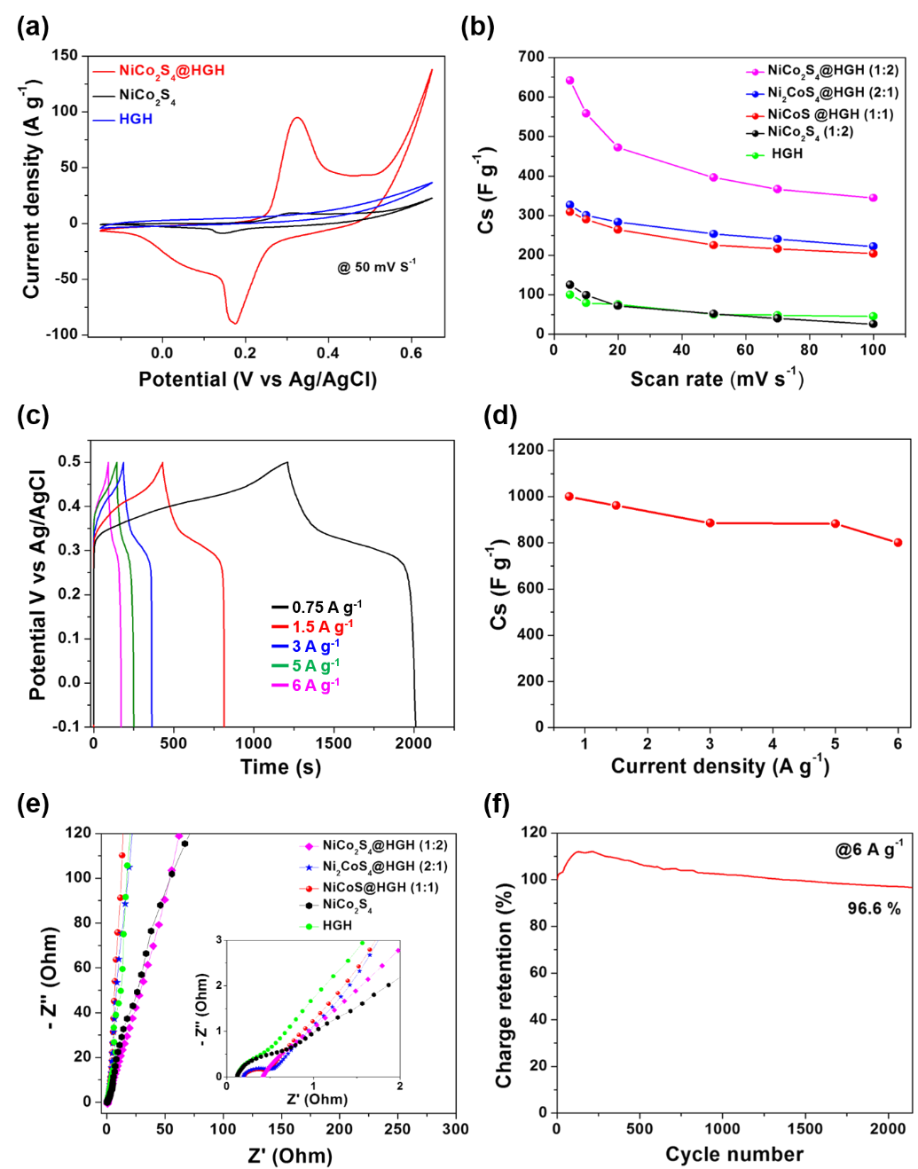 (a) CV curves, (b) Specific capacitances, (c &d) GCD curves & Cs of NiCo2S4@HGH, (e)  Nyquist plot, & (f) Cyclic stability of NiCo2S4 @HGH
Redox couples Ni2+/Ni3+ and 
Co2+/Co3+/Co4+
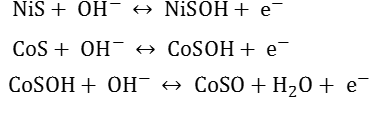 Ni2CoS4@HGH highest Rct  ~ 0.428 Ω < NiCoS@HGH (~ 0.326 Ω)
 Inappreciable Rct was observed for NiCo2S4@HGH
HGH ~ 0.58 Ω, that of NiCo2S4 ~ 0.917 Ω
Neither HGH nor NiCo2S4 alone, but rather the combination of NiCo2S4 and HGH, which displays good electrochemical performance
30
NiCo2S4@HGH: symmetric solid state Supercapacitor
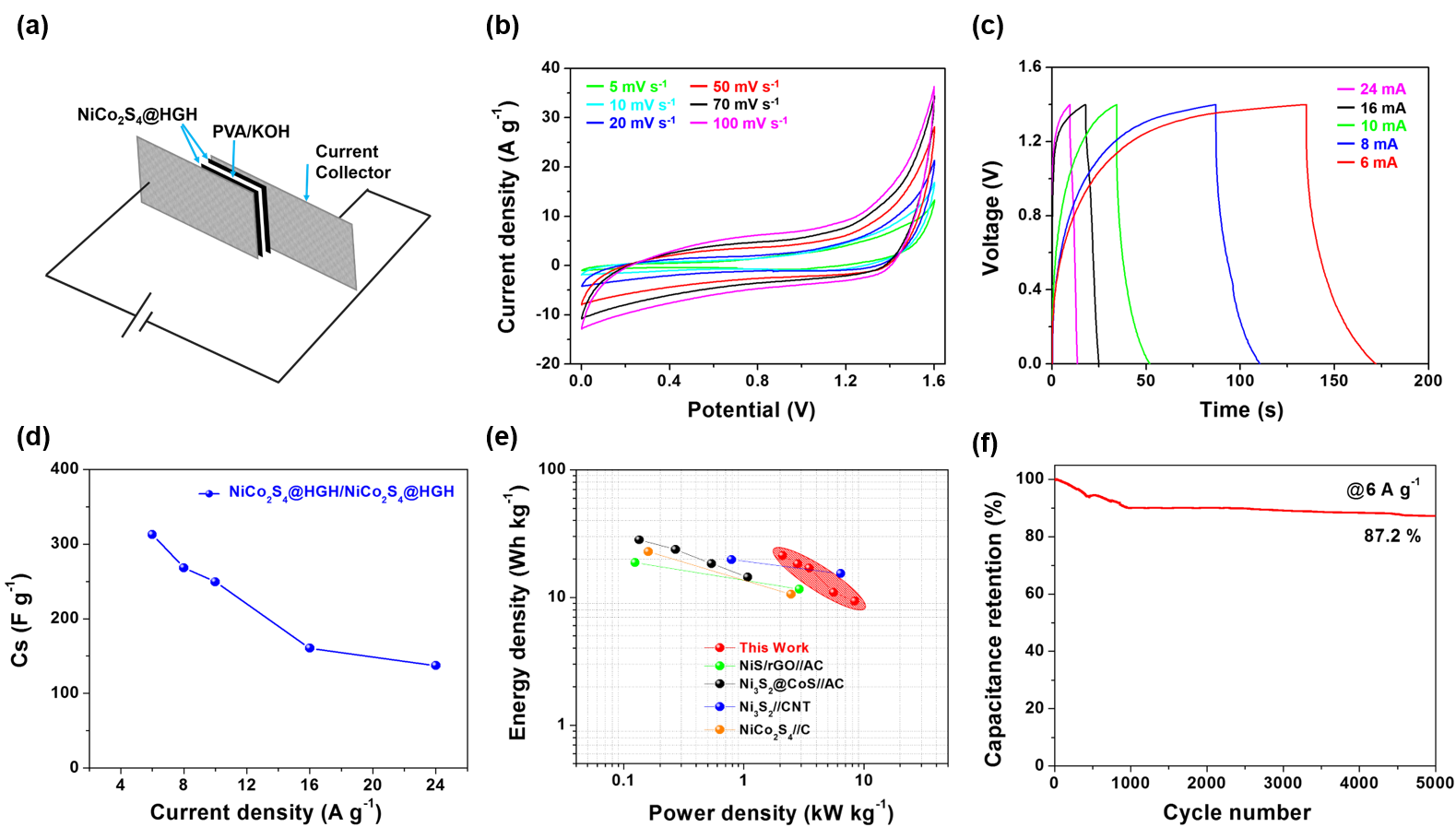 P  21.3 to 9.34 Wh kg-1
E   2.1 to 8.4 kW kg-1
(a) Symmetric NCSH/NCSH supercapacitor, (b) CV curves (c) GCD curves (d) Specific capacitances (e) Ragone plot (f) Cyclic performance of NCSH/NCSH
31
Summary
Ni–Co sulfide@HGH hybrid structures have been successfully synthesized
NiCo2S4@HGH ~ Cs of 1000 F g-1 @ 0.75 A g-1 and 96.6% after 2100 cycles
Symmetric solid-state NCSH/NCSH supercapacitor exhibited high energy and power       densities with remarkable cycling stability
Excellent electrochemical performances
Unique structure which decrease the diffusion limitations for electrolyte ions
Exclusion of binders and conducting agents, which create a dead zone in the electrode 
Richer oxidation states of Ni and Co
High electronic conductivity of the as-prepared NiCo2S4@HGH electrode
32
4. Millerite Core–Nitrogen-Doped Carbon Hollow Shell hybrid Structures (NiS-NC HS)
33
Background: Motivation
Metal sulfides
Good electrochemical activity and electrical conductivity than metal oxides/hydroxides.
Nickel sulfides phases: NiS, NiS2, Ni3S2, Ni3S4, Ni7S6, and Ni9S8
Issues
Poor conductivity, aggregation, and cycling stability.
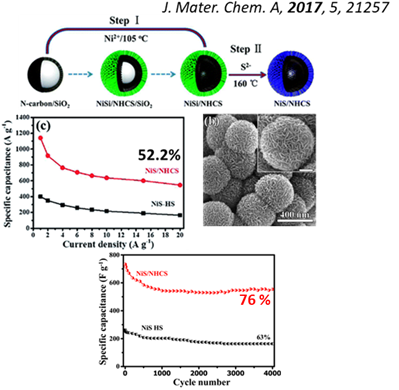 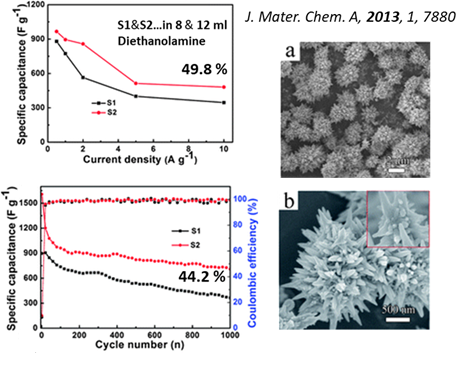 Susceptible design, 76 % after 4000 cycles
Collapse of the flower-like β-NiS structure
34
Approach
Hollow Carbon
high electronic conductivity 
substantial electrochemical steadiness
Prevents aggregation of metal sulfides

Metal sulfides
Provide high Cs

NiS core – Nitrogen doped carbon hollow shell (NiS-NC HS)
35
Schematic illustration: NiS-NC HS
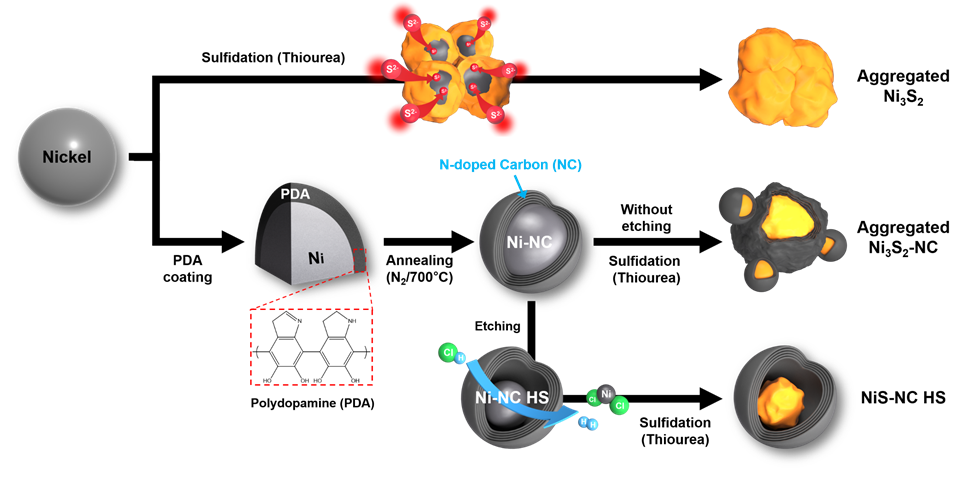 36
Results: NiS-NC HS
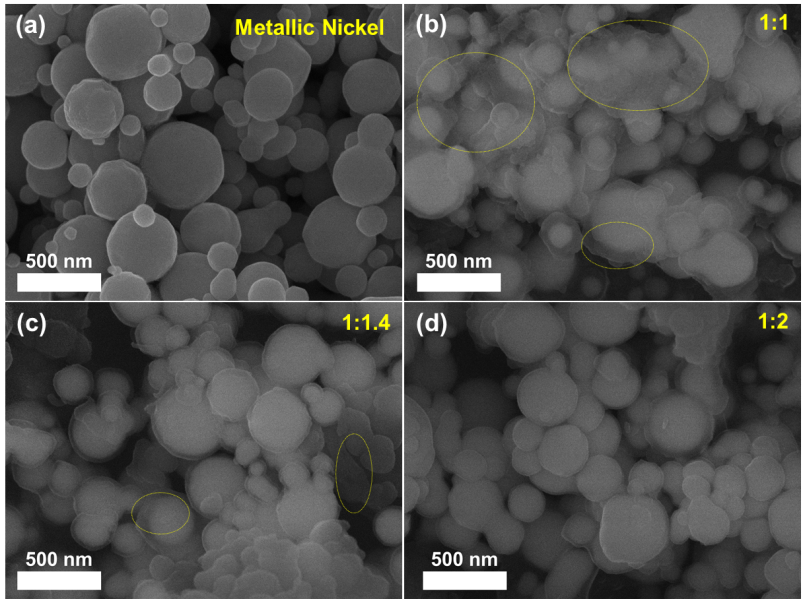 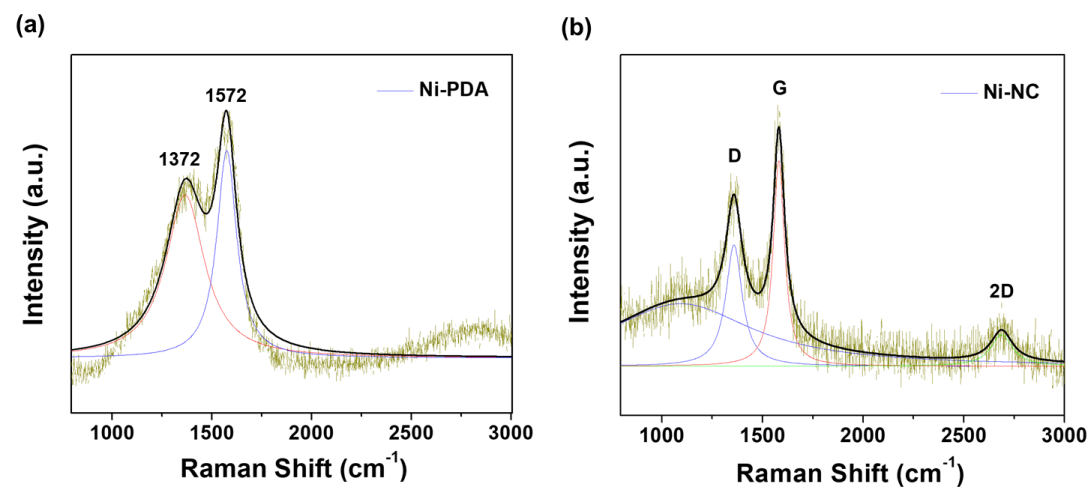 Stretching (1572 cm-1) and deformation (1372 cm-1)of the PDA aromatic rings (a)
G-band :- Vibration of the sp2-hybridized C atoms in a two-dimensional hexagonal lattice
D-band:- Vibrations of the sp3-hybridized C atoms with the dangling bonds in the termination plane of the disordered graphite
2D:- higher extent of graphitic ordering
Dopamine hydrochloride : Ni ratio
1:2 optimum
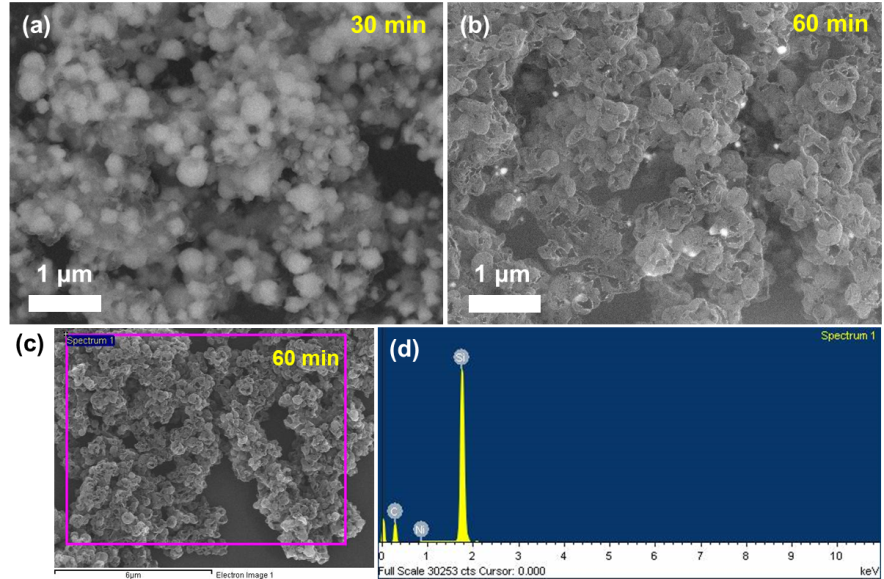 Etching time
45 min optimum
37
Results: NiS-NC HS
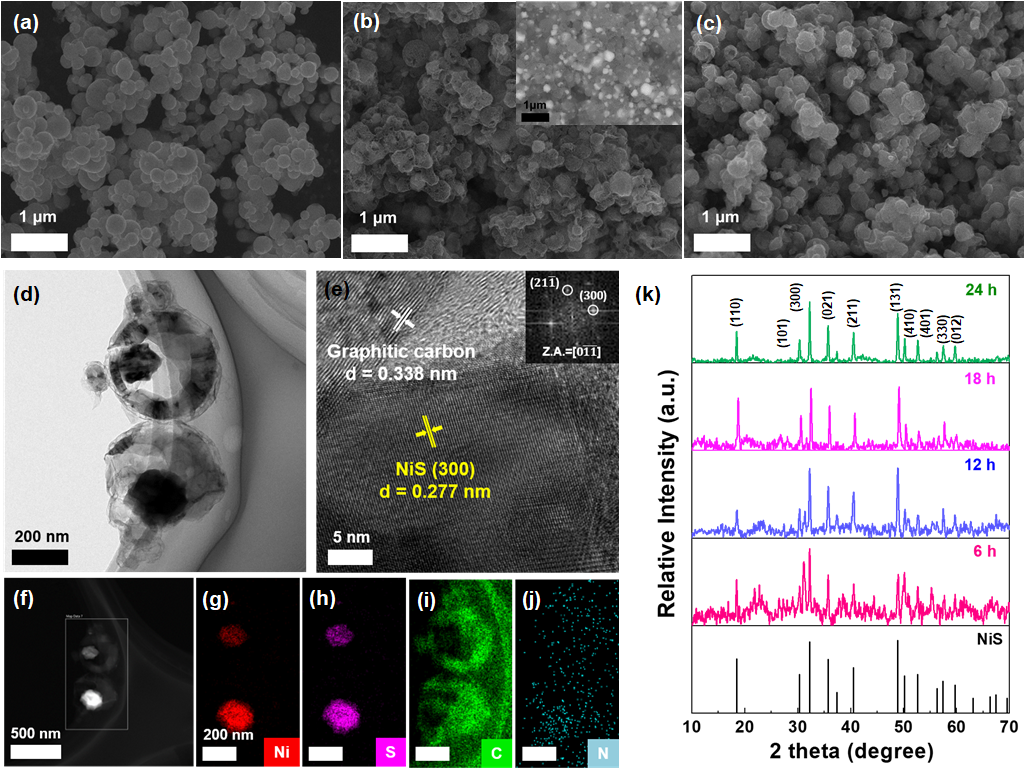 FE-SEM images of (a) Ni-NC, (b) 45 min etched Ni-NC HS (Inset: BSE image), and (c) NiS-NC HS/18h. (d) TEM, (e) HR-TEM, (f) STEM, and (g-j) EDS mapping images of NiS-NC HS/18h. (k) XRD patterns of NiS-NC HS prepared at different sulfidation times.
38
Results: Pristine Ni3S2 and the Ni3S2–NC
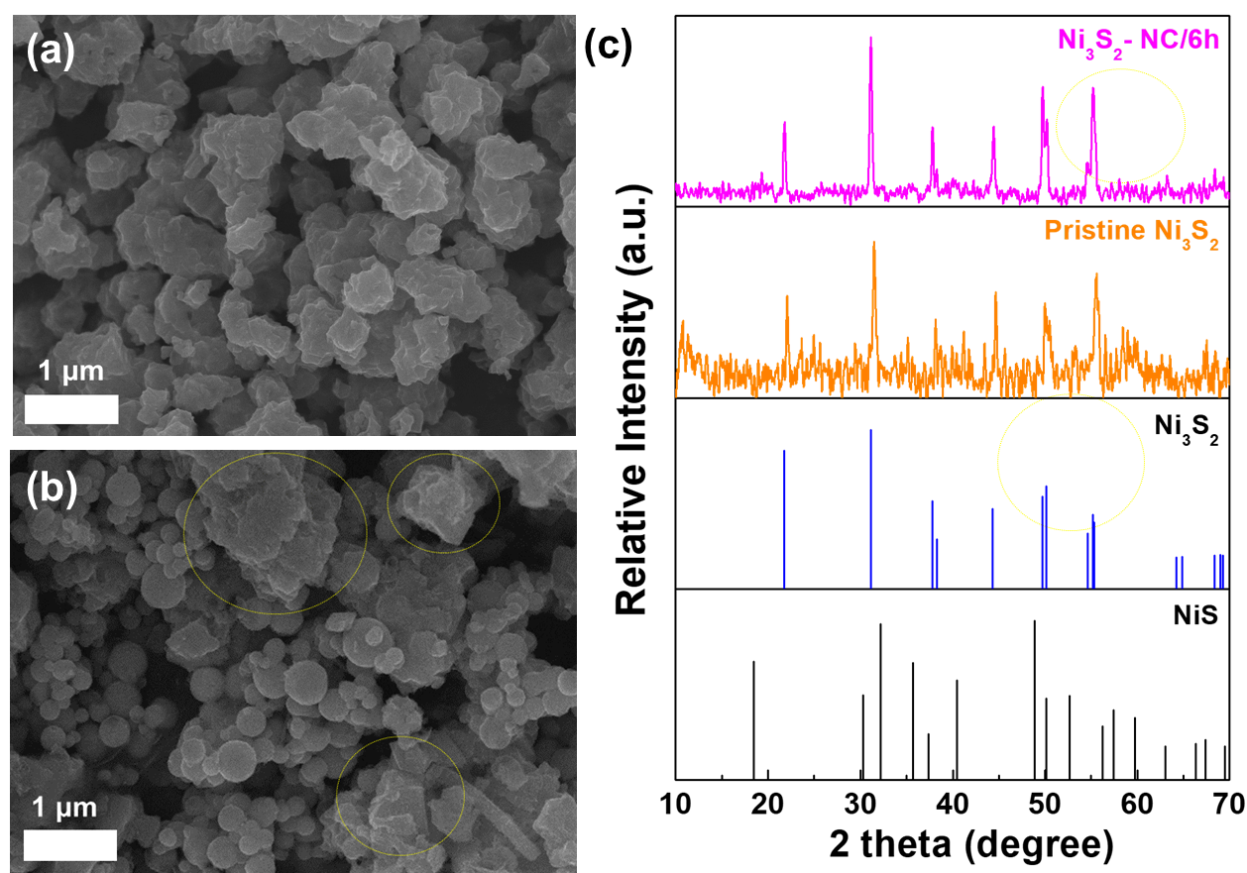 FE-SEM images of (a) Pristine Ni3S2 and (b) Ni3S2-NC/6h. (C) XRD patterns of Pristine Ni3S2 and Ni3S2-NC/6h.
Lack of the void space to accommodate the volume  expansion
Collapse of the NC shell accompanied by aggregation
39
Results: NiS-NC HS
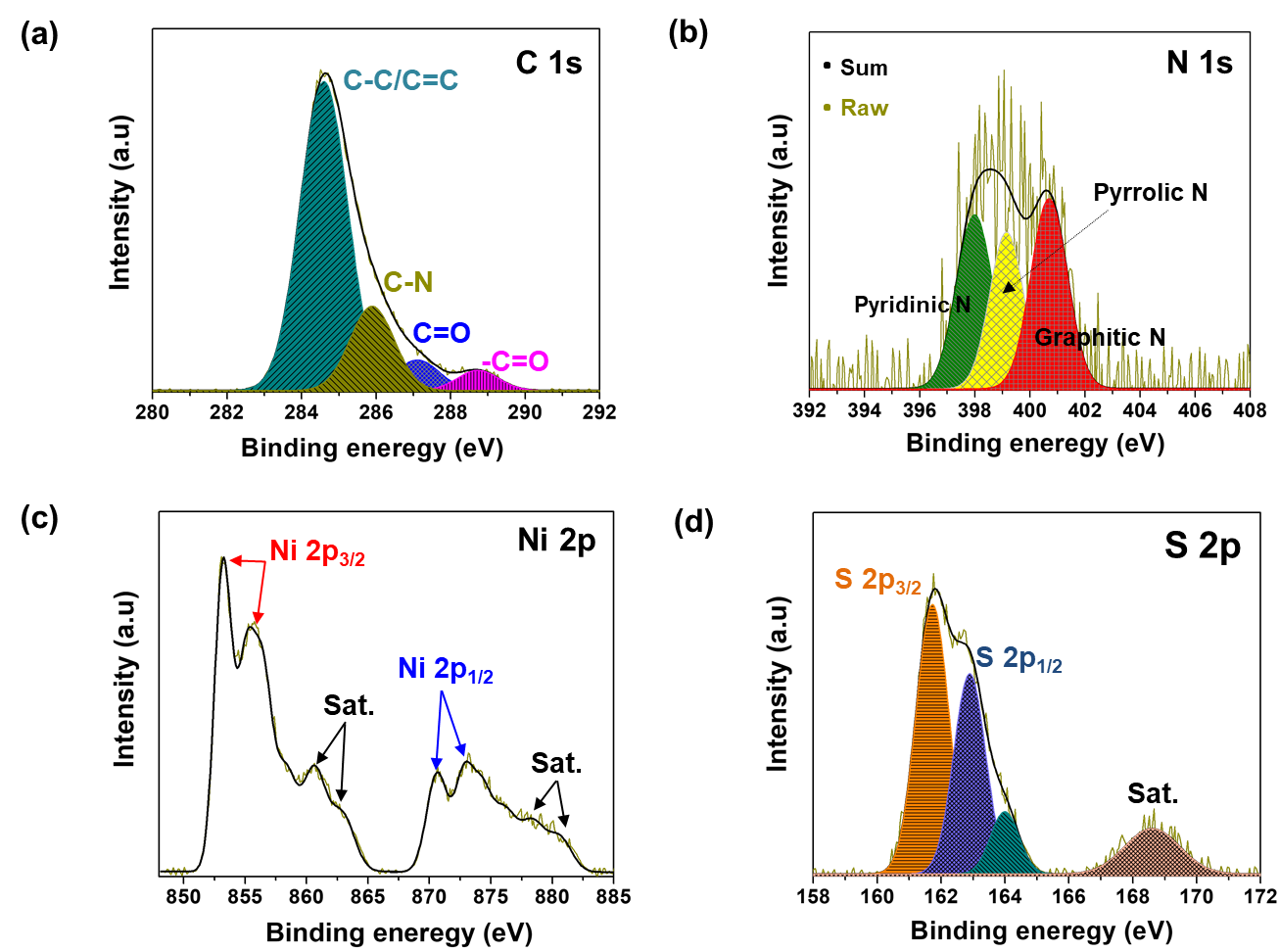 C 1s :- 284.6 eV, 285.9 eV, 287.1 eV, 
and 288.7 eV
Appearance of the N 1s peak is 
direct evidence of the N doping
398 eV, 399.15 eV, and 400.7 eV
Ni 2p:- Two spin-orbit doublets with two shakeup satellites for each
853.2 and 870.6 eV
855.5 and 873.1 eV
Binding energies suggest                    the characteristic of Ni2+
S 2p :- 161.7 eV and 162.9 eV 
correspond to S 2p3/2 and S 2p1/2 
orbitals of S2-
163.9 eV is typical of the metal–S bonds
XPS: formation of NiS-NC HS
40
Results: Electrochemical properties
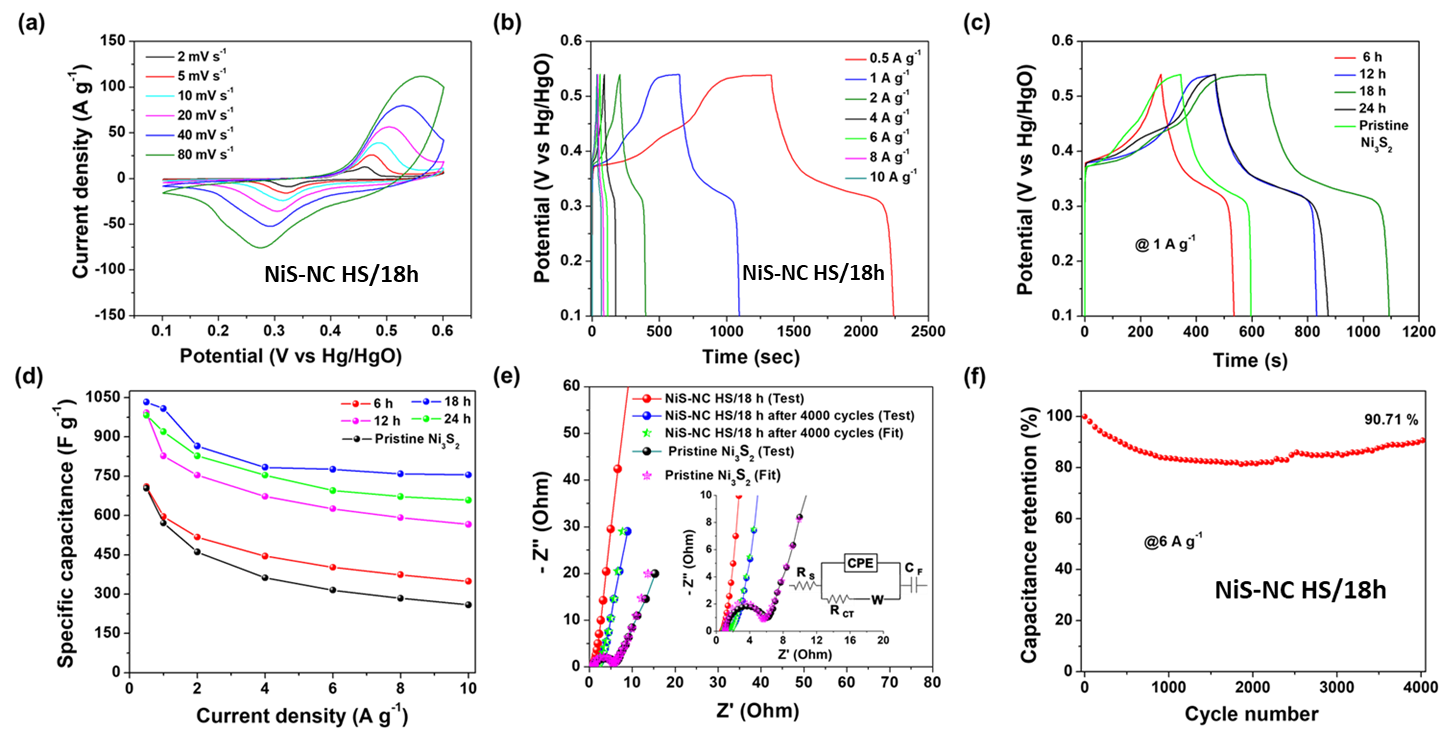 NiS-NC HS/24h:- 1033 F g-1 at 0.5 A g-1 
73.1 % at 10 A g-1 (twofold-higher rate capability than Ni3S2)
Pristine-Ni3S2           36.8 %
NiS-NC HS/6h       49.2 %
NiS-NC HS/12h     57.1 % 
NiS-NC HS/24h      67.1 %
EIS:- 4.165 Ω (Pristine-Ni3S2) and 0.821 Ω (NiS-NC HS/18 h after 4000 cycles)
41
Results: Electrochemical properties
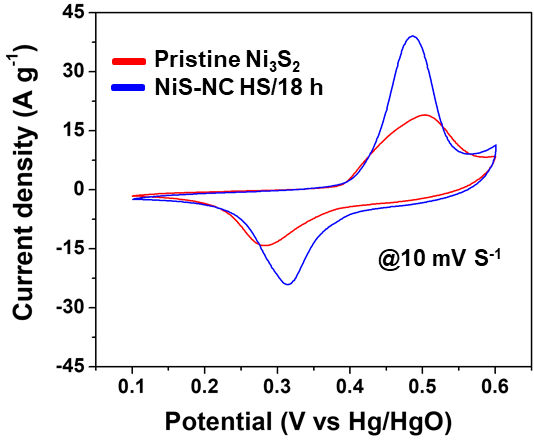 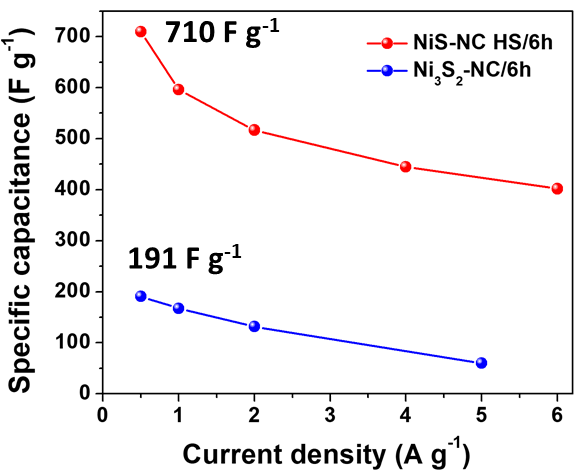 low Cs value of the Ni3S2
aggregation of the Ni3S2 particles
low Cs value of the Ni3S2–NC 
aggregation of the Ni3S2 particles
breakage of the NC shell
Core shell structure
42
Results: Asymmetric supercapacitor
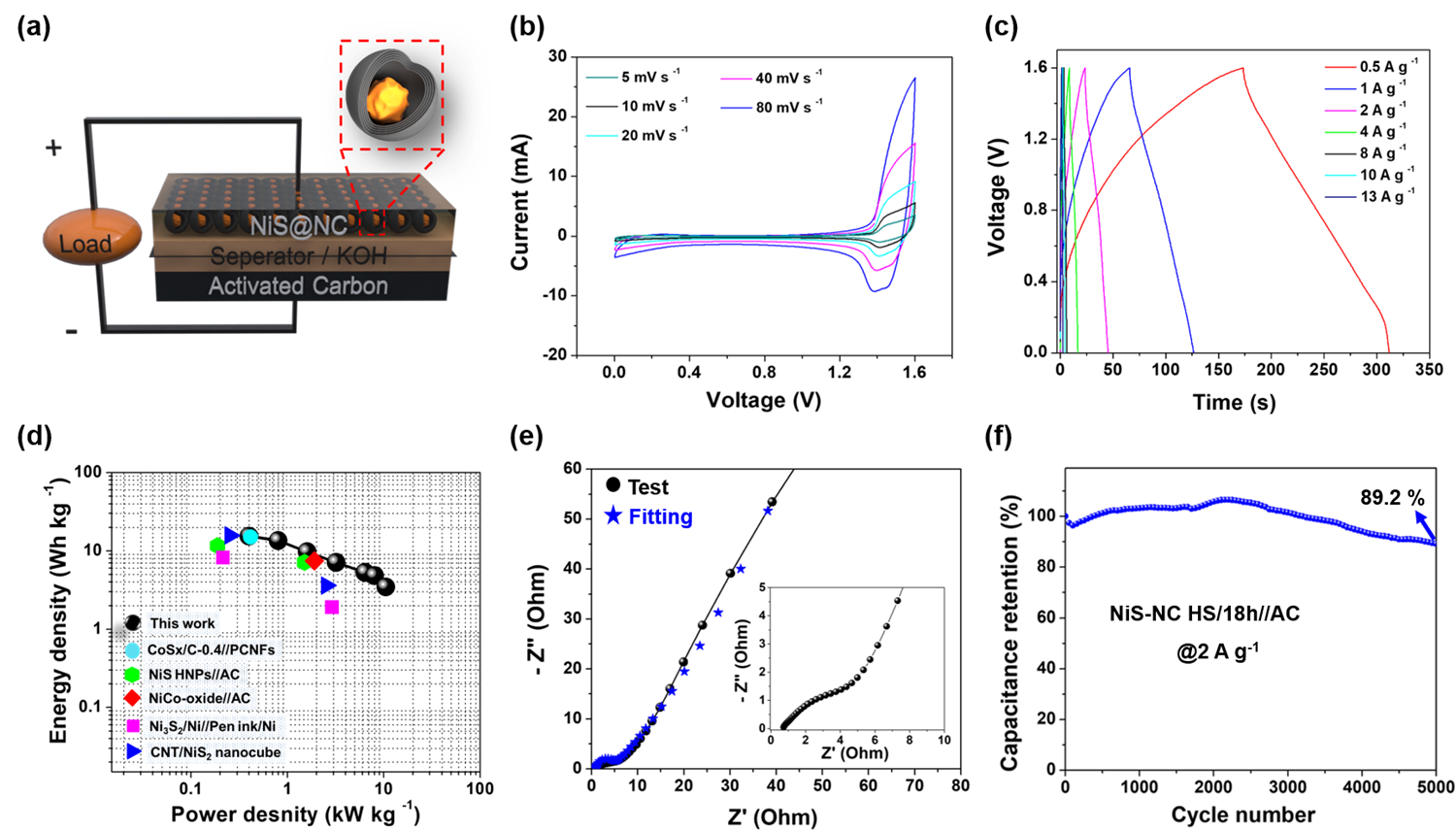 15.4 Wh kg-1 at 400 W kg-1, and still maintained 3.5 Wh kg-1 at 10.5 kW kg-1 
Rs ~ 1.01 Ω and Rct ~ 3.6 Ω
43
Summary
A millerite core–N-doped hollow carbon shell has been successfully synthesized 
NC shells and intentionally created void space improve the electrochemical performances by:
providing a conductive channel 
accommodating the NiS particles
inhibiting NiS aggregation and
preventing pulverization
Cs of 1033 F g-1 at 0.5 A g-1 and outstanding Cs retention (90.71 % after 4000 cycles)
The NiS–NC HS/18h//AC delivered a promising energy and power densities.
44
5. Conclusions
45
Conclusions
Energy storage is the key component in crafting sustainable energy systems and can    blur the line between variable and dispatchable renewables. 
High energy density, high power density, durability, and low-cost of an electrode           material can be realized by developing a hybrid material  using inexpensive carbon       and transition metal-based materials. 
Lamellar Co-Ni(OH)2/rGO hybrid structures have been synthesized
Crystalline Co-Ni(OH)2/rGO hybrid electrode delivered enhanced Cs and rate capability than poorly crystalline composites due to an improved electronic conductivity.
NiCo2S4@HGH hybrid structures have been synthesized 
HGH served as an anchoring site and particle size determinant in the formation of         nickel cobalt sulfide nanoparticles to boost Cs.
46
Conclusions
A novel millerite core–nitrogen-doped carbon hollow shell (NiS–NC HS) hybrid structures have been synthesized
Intentionally created void space accommodates and prevents aggregation of  neighboring NiS particles during sulfidation.
NC HS casing enhances the ion and electron transport and the cycling stability.
Each hybrid structures presented possess an enhanced electrochemical            performance and are attractive electrode materials for energy storage             applications.
47
Publications
1. Millerite Core–Nitrogen-Doped Carbon Hollow Shell Structure for Electrochemical Energy Storage
SN Tiruneh, B. K. Kang, H. W. Choi,  S. B. Kwon,  M. S. Kim  and D. H. Yoon (J. Materials Chemistry A (under review)) (2018)
2. Synergistically Active NiCo2S4 Nanoparticles Coupled Holey Defect Graphene Hydrogel for High‐Performance Solid‐State Supercapacitors  SN Tiruneh, BK Kang, SH Kwag, YH Lee, MS Kim, DH Yoon (Chemistry–A European Journal 24 (13), 3263-3270) (2018)
3. On the crystal structure and luminescence characteristics of a novel deep red emitting SrLaScO4: Mn4+
UB Humayoun, SN Tiruneh, DH Yoon (Dyes and Pigments 152, 127-130)(2018)
4. Nickel cobalt sulfide anchored in crumpled and porous graphene framework for electrochemical energy storage
SN Tiruneh, BK Kang, SH Kwag, UB Humayoun, DH Yoon (Current Applied Physics, https://doi.org/10.1016/j.cap.2017.11.018) (2017)
5. Hollow Reduced Graphene Oxide-NiCo Hydroxide Nanowall Hydrid Structure for High-Performance Supercapacitor
HD Lim, BK Kang, SN Tiruneh, DH Yoon (Science of Advanced Materials 9 (7), 1241-1247) (2017)
6. Enhanced electrochemical performance of lamellar structured Co–Ni (OH)2/reduced graphene oxide  via hydrothermal synthesis 
SN Tiruneh, BK Kang, QT Ngoc, DH Yoon (RSC Advances 6 (6), 4764-4769) (2016)
7. Design of Advanced MnO/N‐Gr 3D Walls through Polymer Cross‐Linking for High‐Performance Supercapacitor
NQ Tran, BK Kang, SN Tiruneh, DH Yoon (Chemistry-A European Journal 22 (5), 1652-1657) (2015)
48
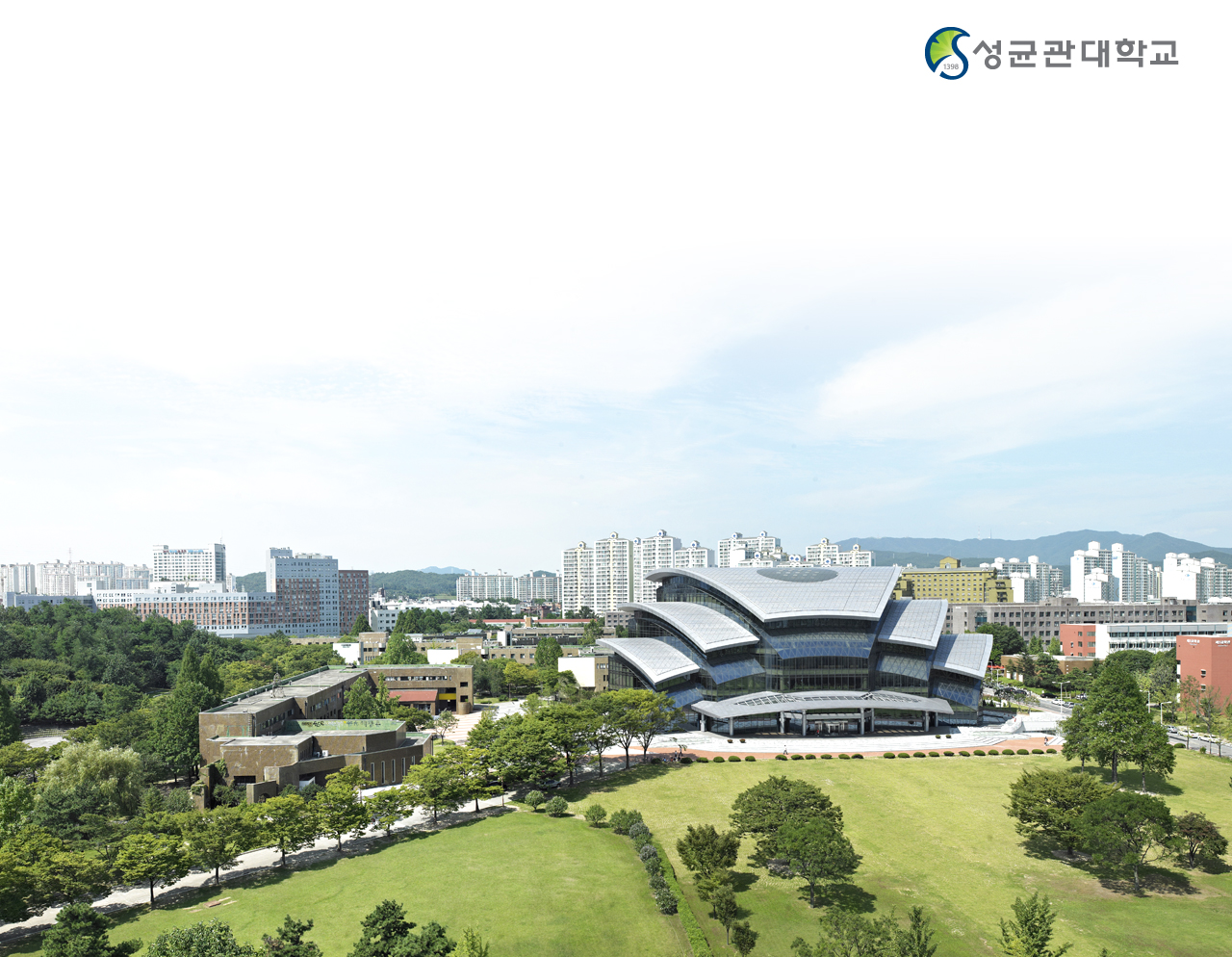 Thank you!!
49